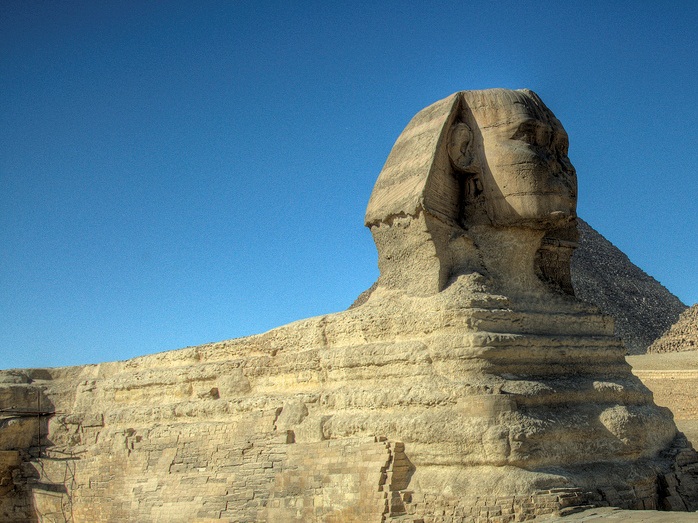 Ancient Egypt
POLITICS & SOCIETY
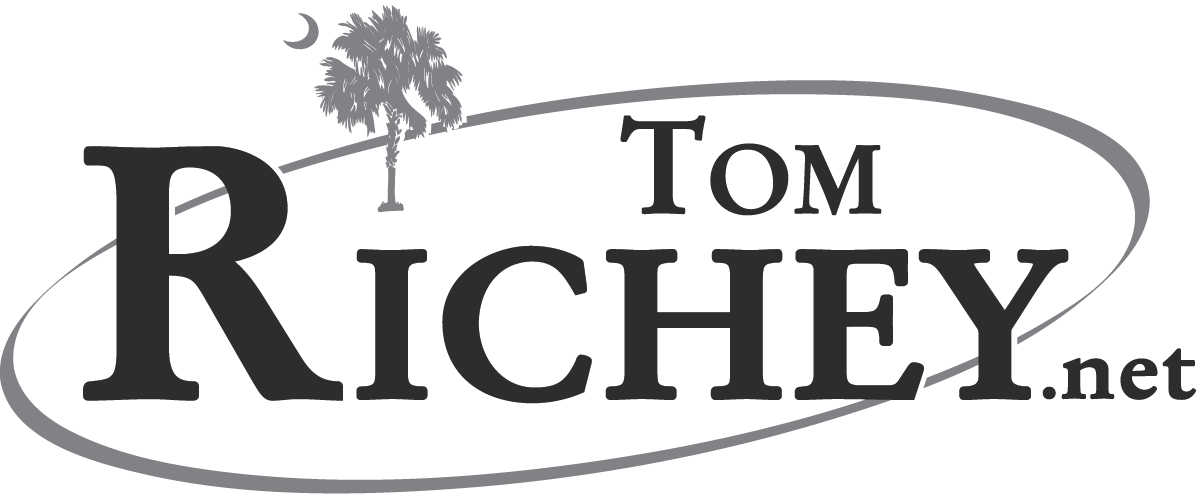 Photo by Keith Yahl
Timeline of Ancient Egypt
OLD KINGDOM (c. 2660 – c. 2180 B.C.)
	First Intermediate Period
MIDDLE KINGDOM (c. 2080 – c. 1640)
	Second Intermediate Period (Hyksos Invasion)
NEW KINGDOM (Empire)(c. 1550 – c. 1075)
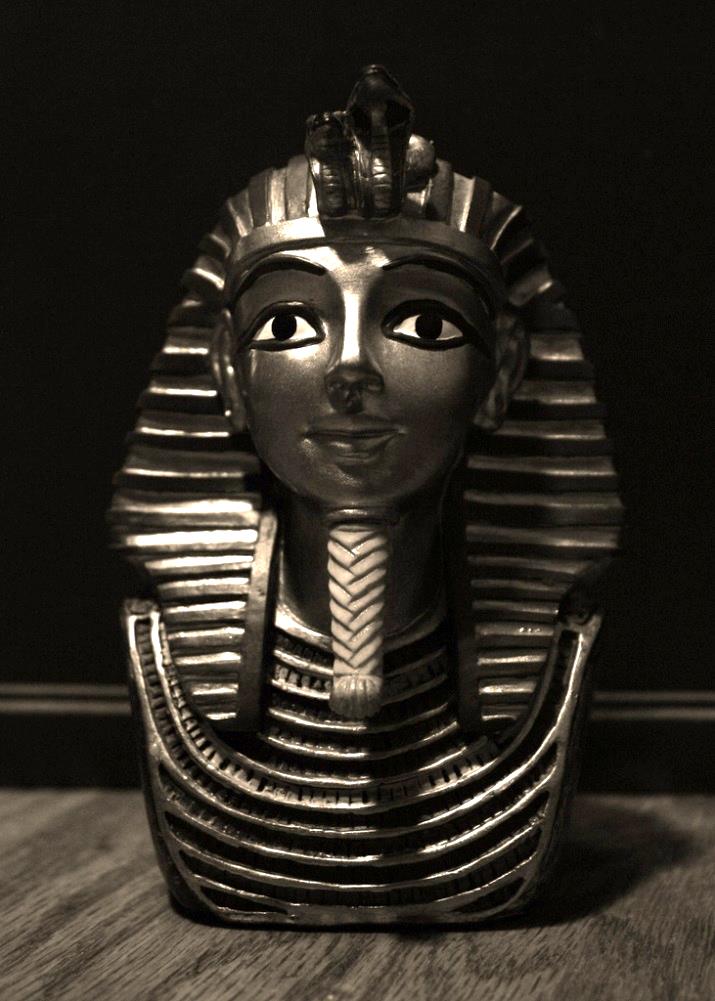 Photo by Nick Ares
NOTE:  Stability only broken TWICE in about 1500 years.
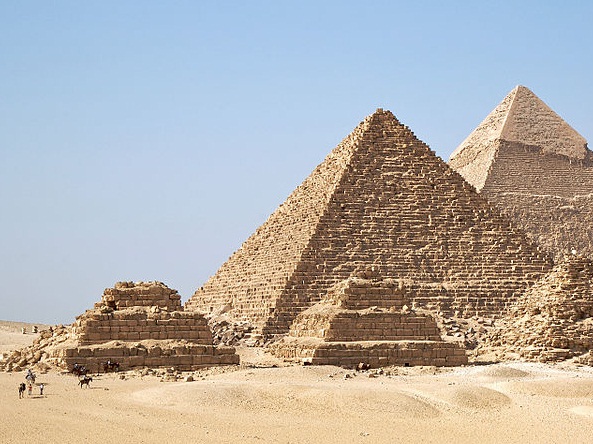 The Old Kingdom
Photo Credit:  Ricardo Liberato
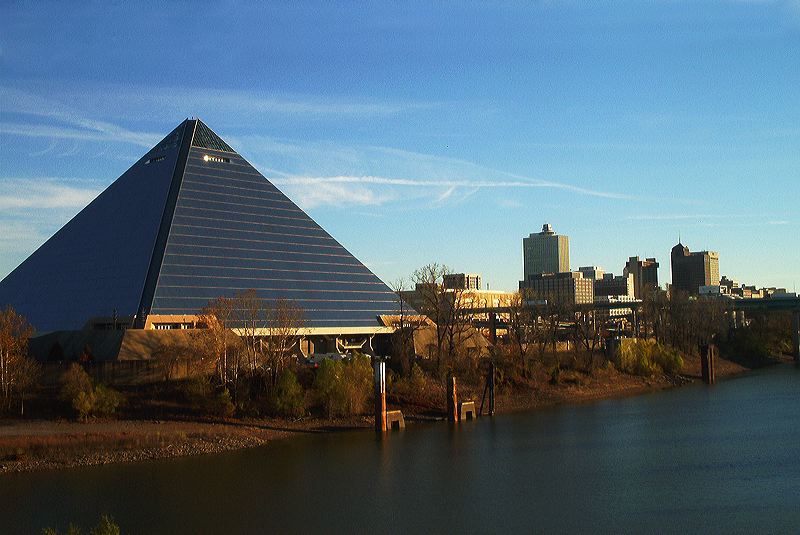 Memphis
Capital of the Old Kingdom (Lower Egypt)
Pyramid ArenaMemphis, TN
Photo Credit:  Jeremy Atherton
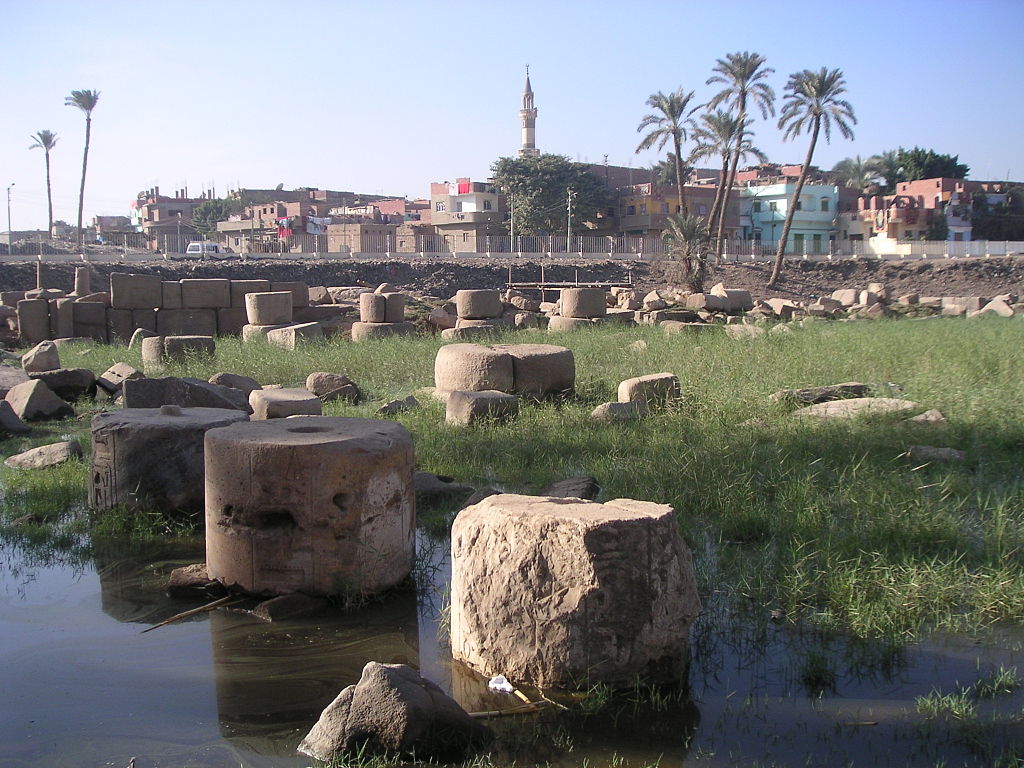 Ruins of Memphis
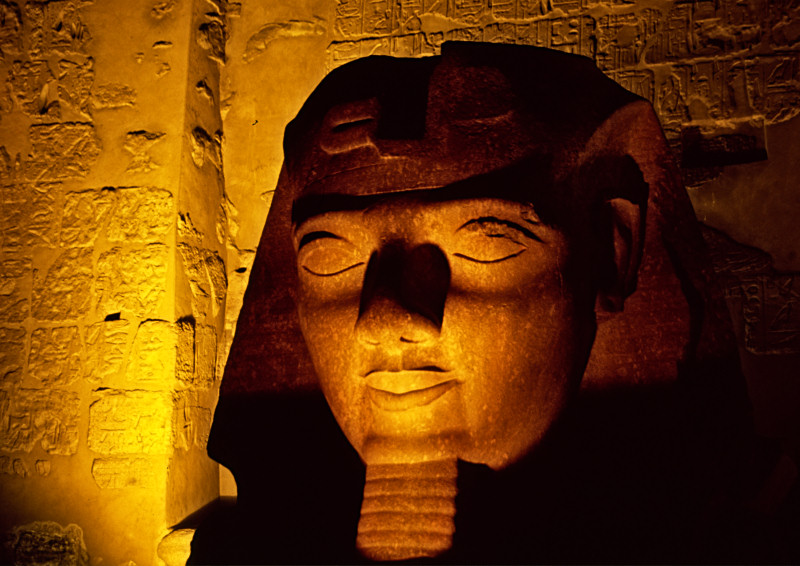 Pharaoh
“Great House”
In this life and the next, the Pharaoh lived in the great house.
Some rights reserved by laurenz
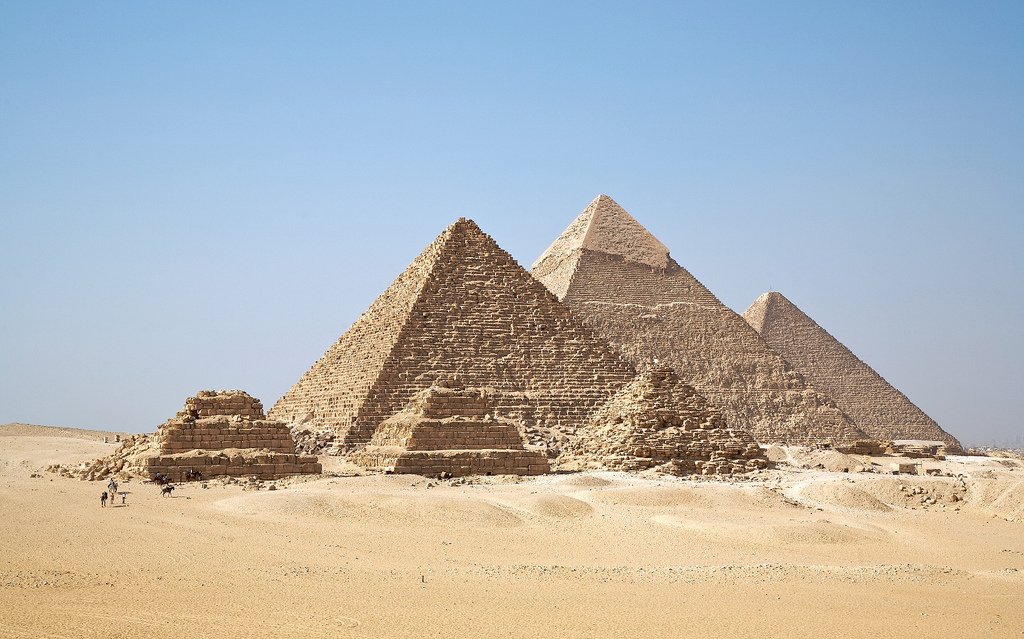 Pyramids at Giza
Photo by Jim Trodel
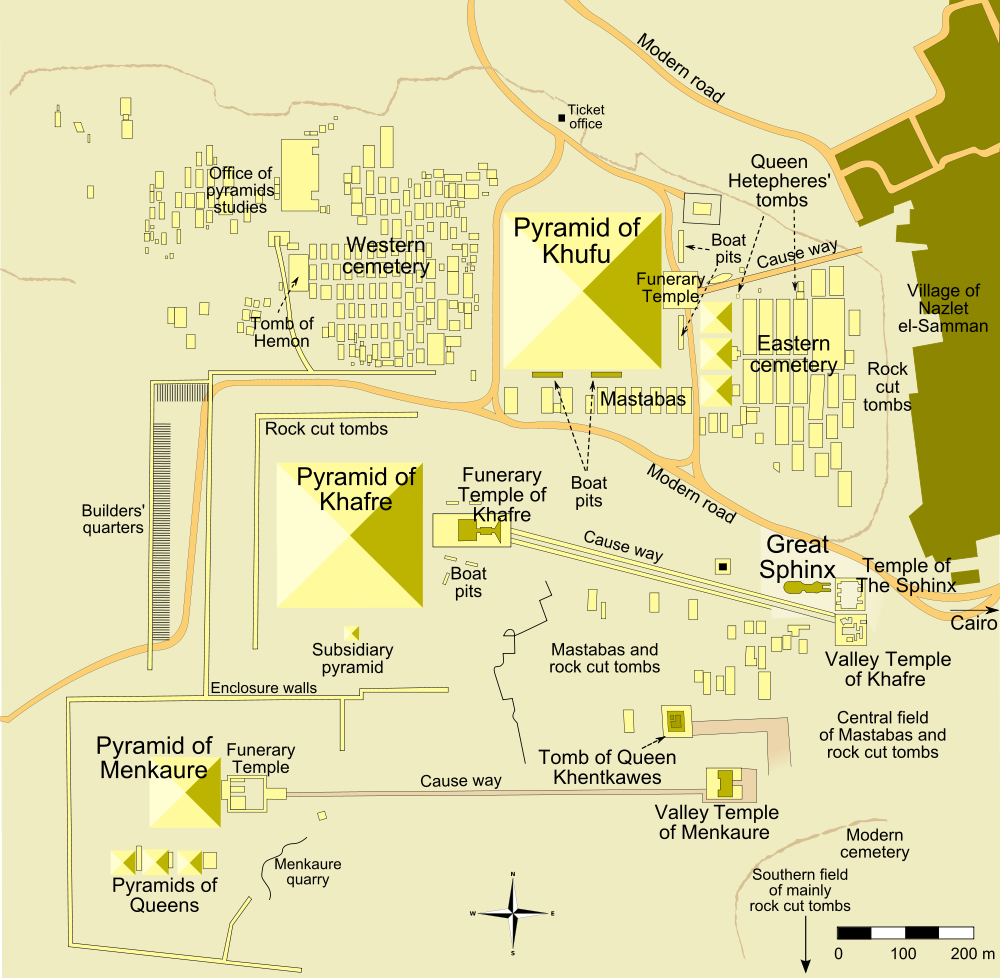 Map Credit:  MesserWoland
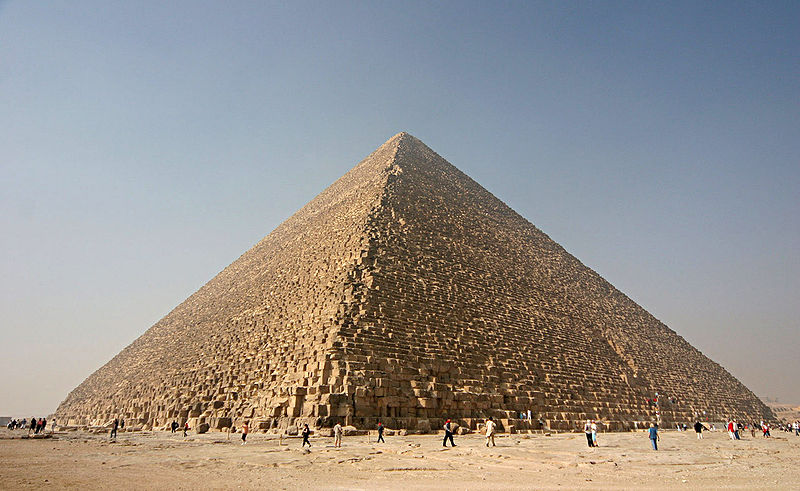 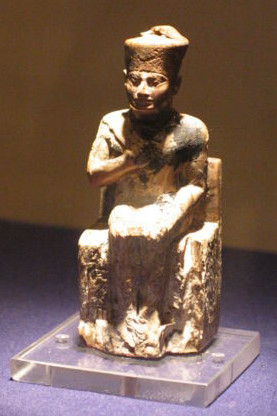 The “Great Pyramid”
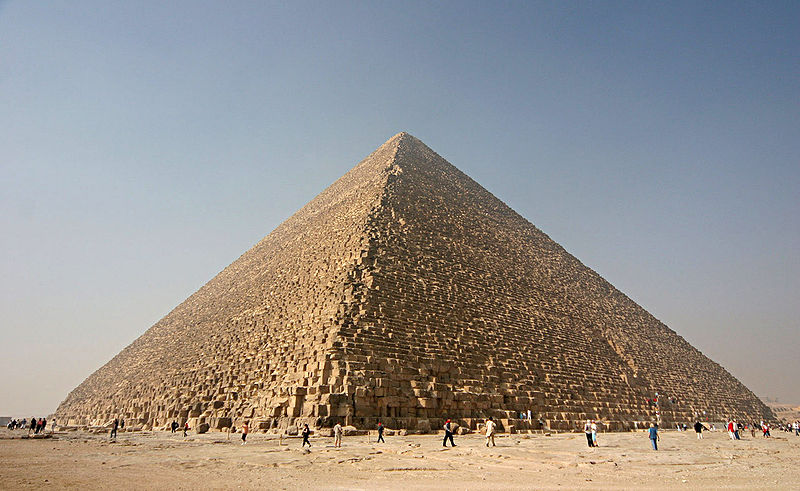 7
Khufuwas here
The Great Pyramid is the only one of the Seven Wonders of the Ancient World that still survives, today.
Photo Credit: Nina
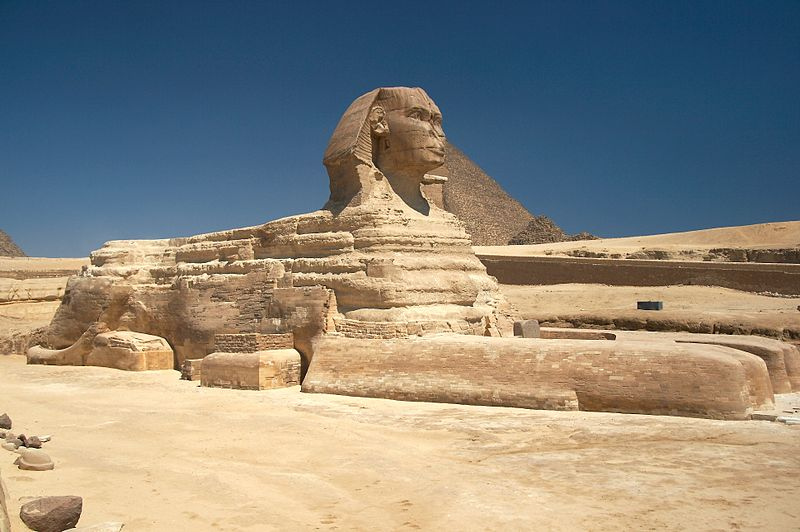 The Great Sphinx
Photo Credit:  Barcex
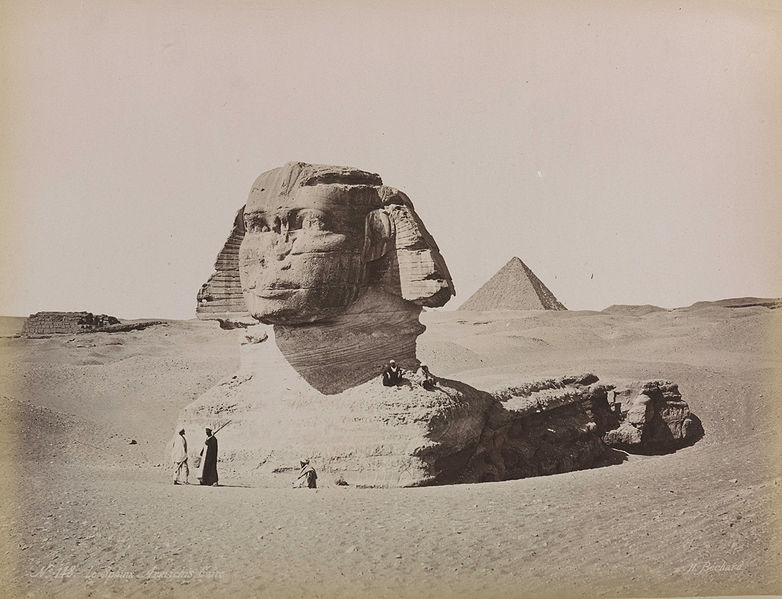 Circa 1870
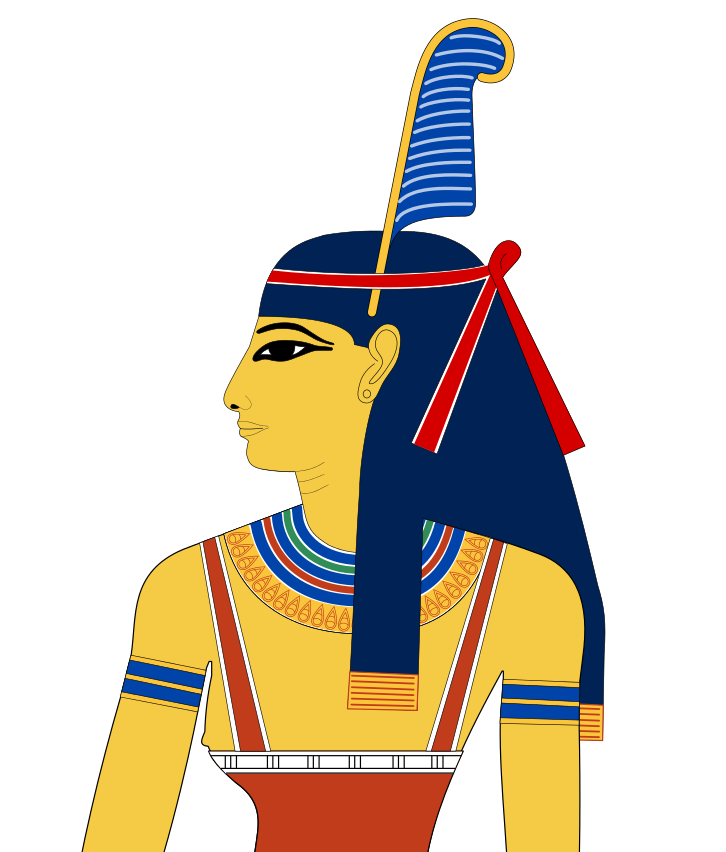 Ma’at
Truth
Balance
Order
Justice
Picture Credit: Jeff Dahl
Ma’at
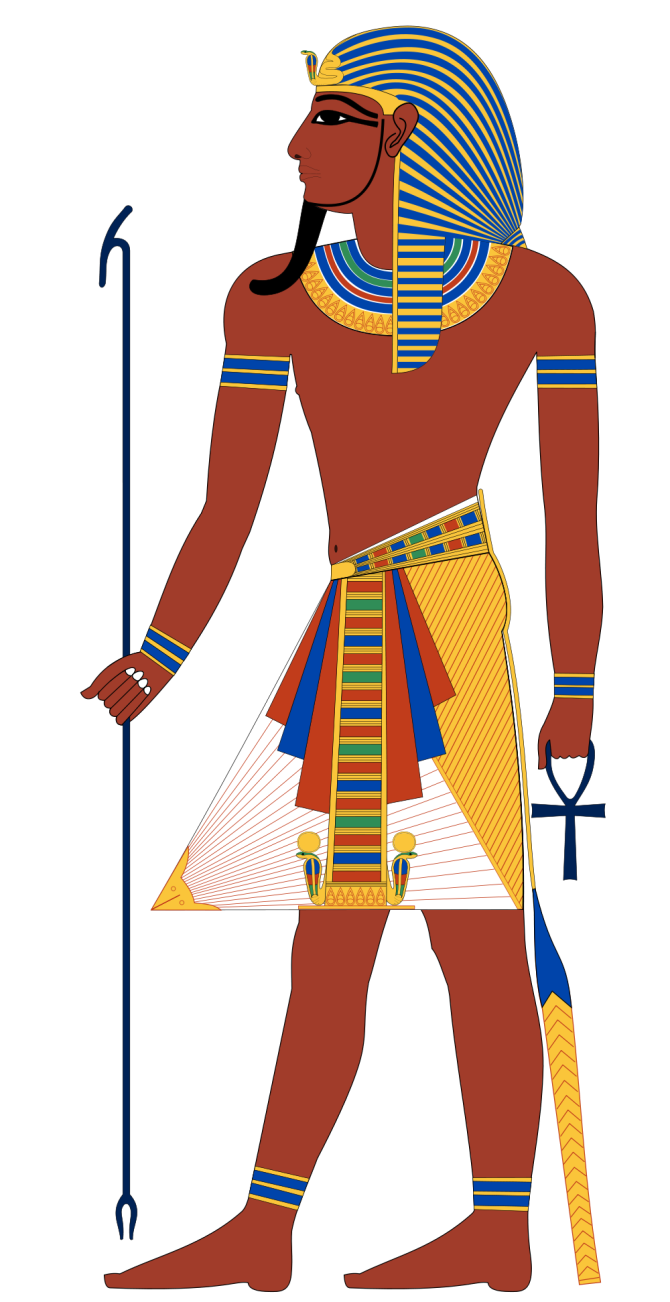 The pharaoh’s job was to keep the land in ma’at.
Picture Credit: Jeff Dahl
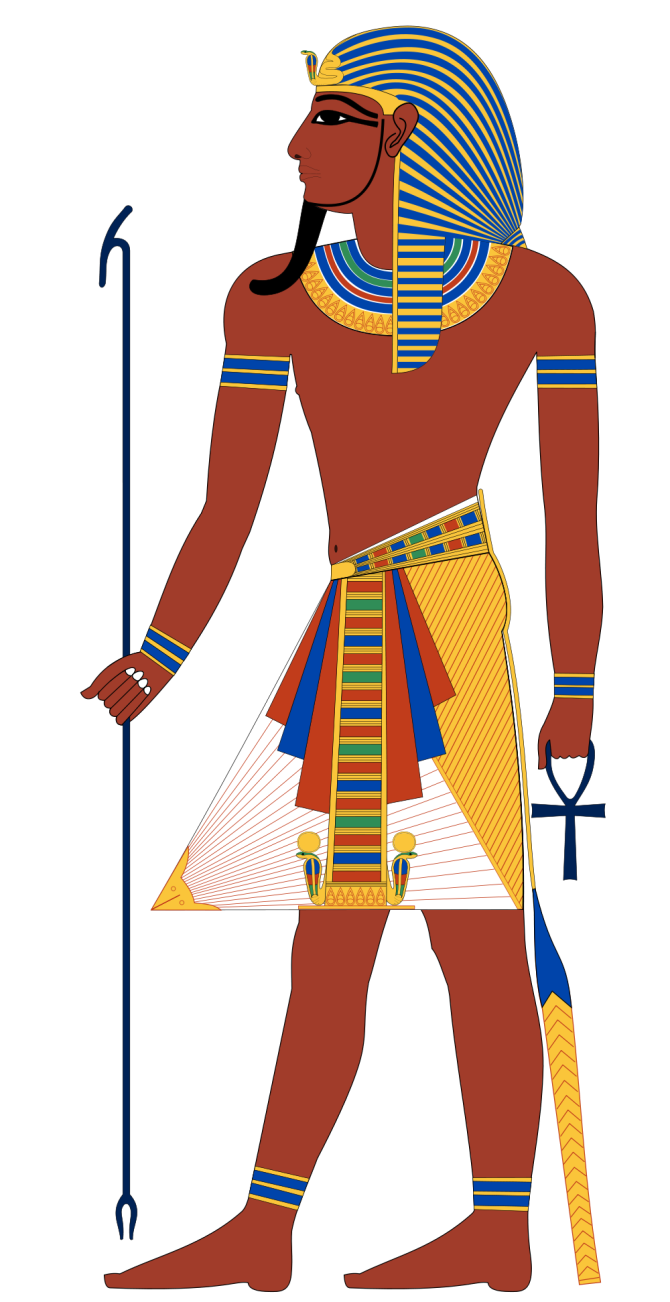 A Keeper ofORDER
Picture Credit: Jeff Dahl
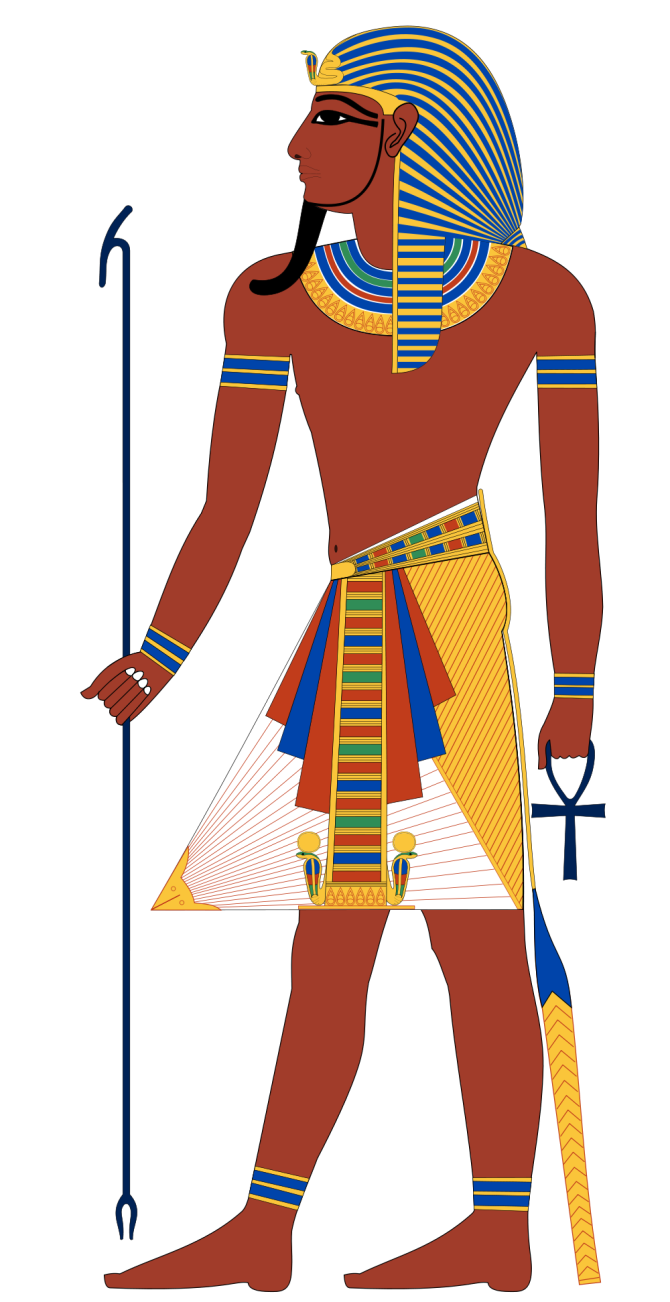 UNIFIER
of Egypt
Picture Credit: Jeff Dahl
The Pharaoh’s [Double] Crown
Red Crown
(Lower Egypt)
White Crown
(Upper Egypt)
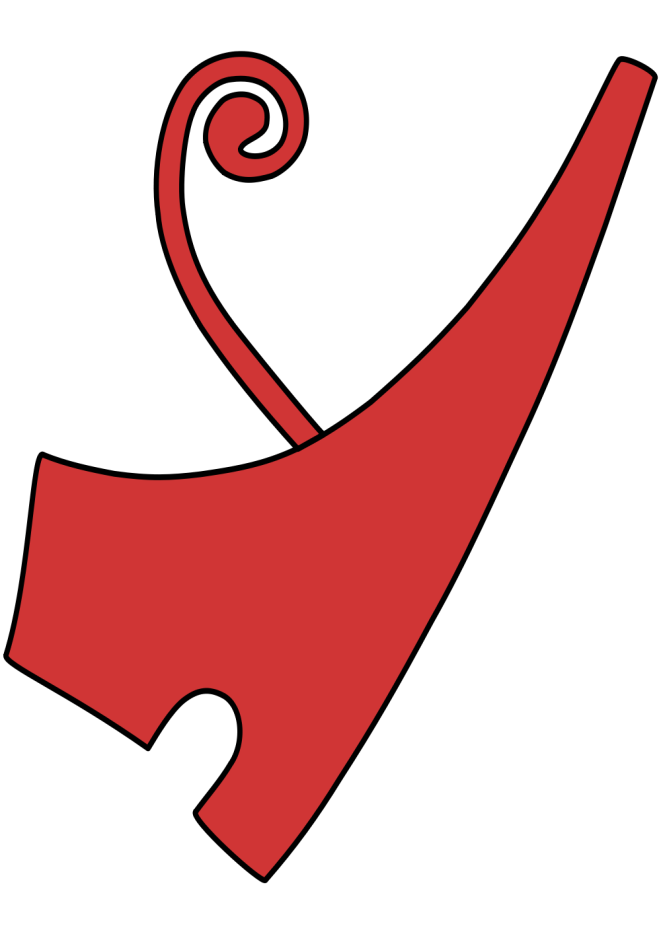 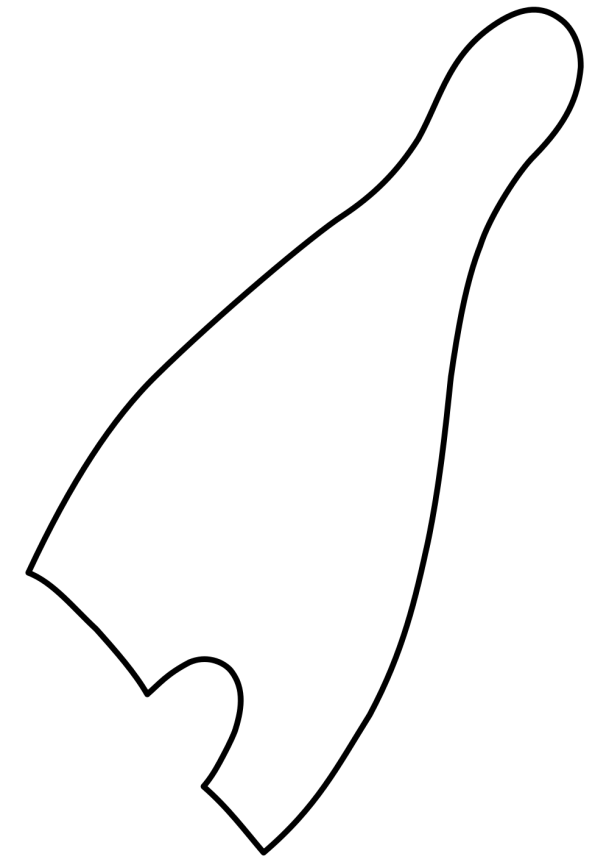 Picture Credits: Jeff Dahl & Kompak
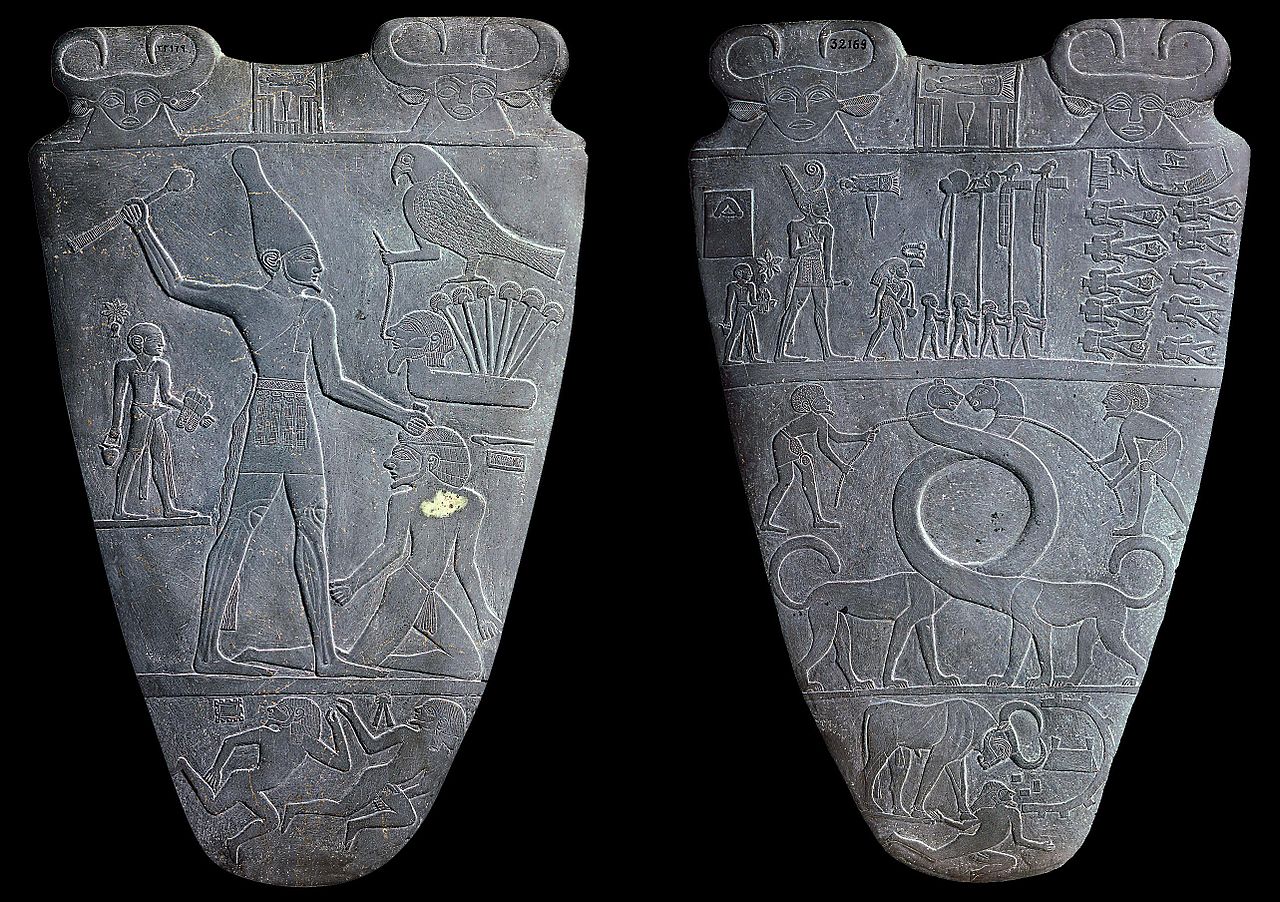 The Narmer Palette
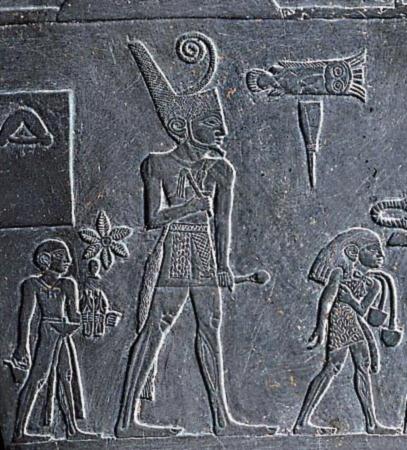 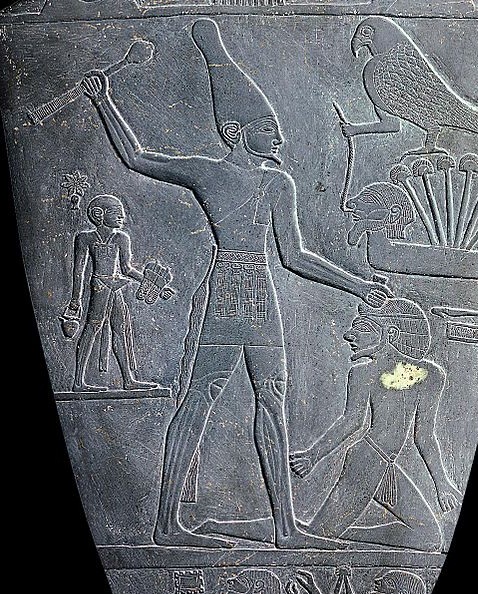 Pharaoh as Unifier
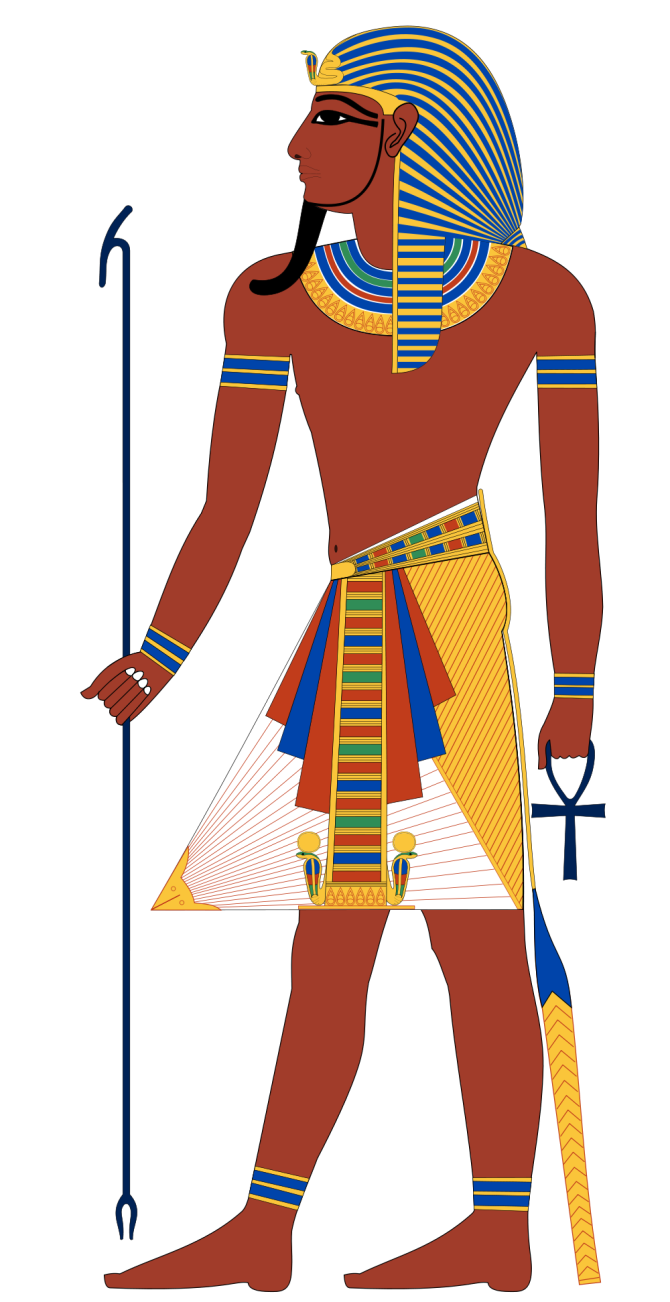 Deification
Pharaoh as “God-King”
Picture Credit: Jeff Dahl
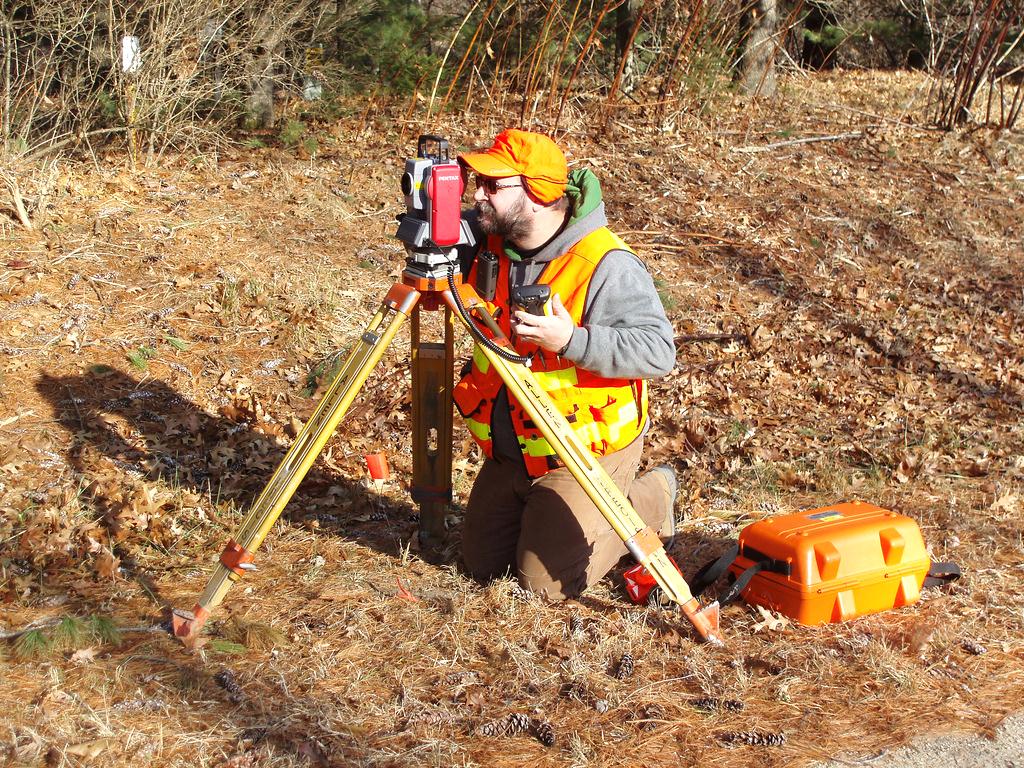 Surveyors
Some rights reserved by Bosshard Surveying
Surveyors
educated class of skilled laborers (like scribes)

re-marked boundariesafter annual Nile flooding

Measured pyramids
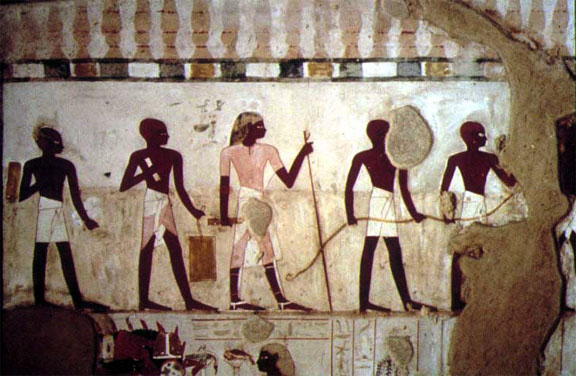 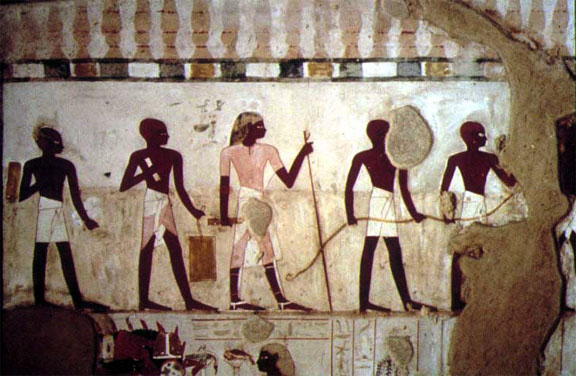 Surveyors Stretching Rope
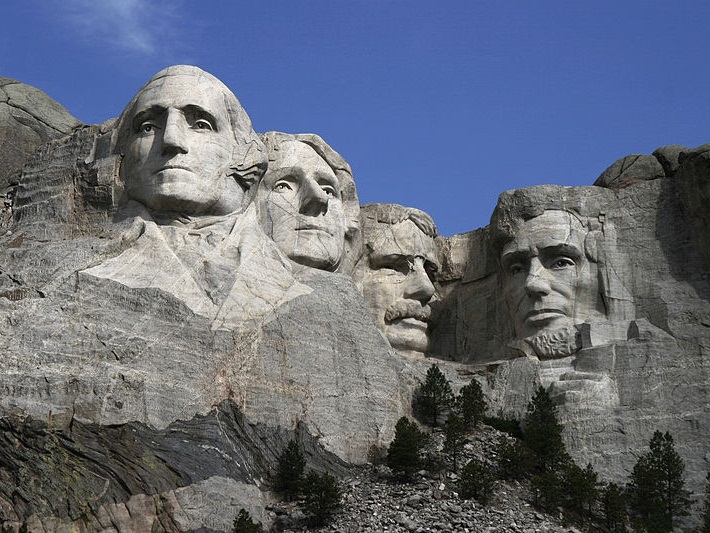 “Three surveyors and another guy…”
George Washington, Thomas Jefferson, and Abraham Lincoln were all trained as land surveyors.
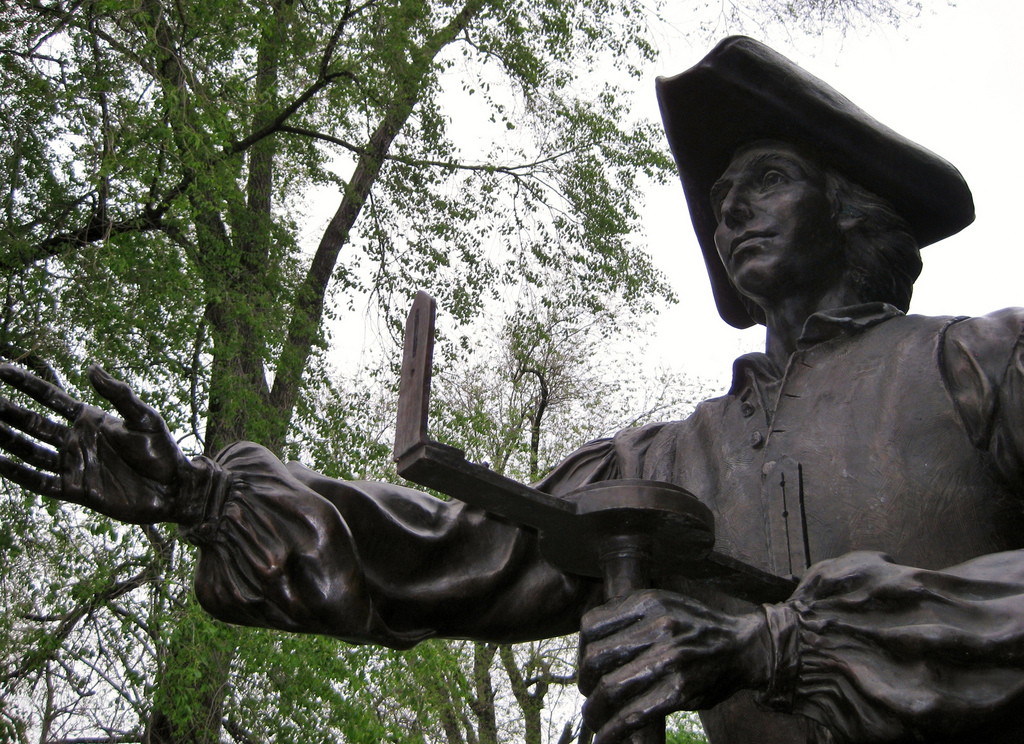 Young George Washington about to get his survey on!
Some rights reserved by TheSeafarer
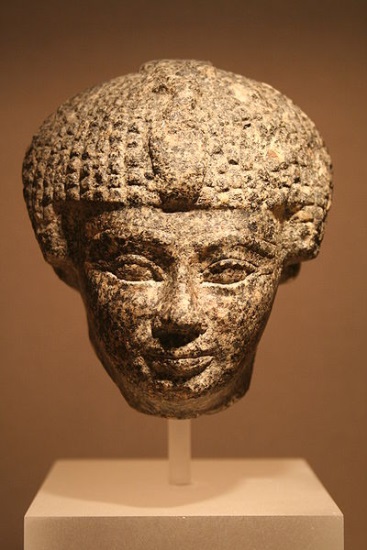 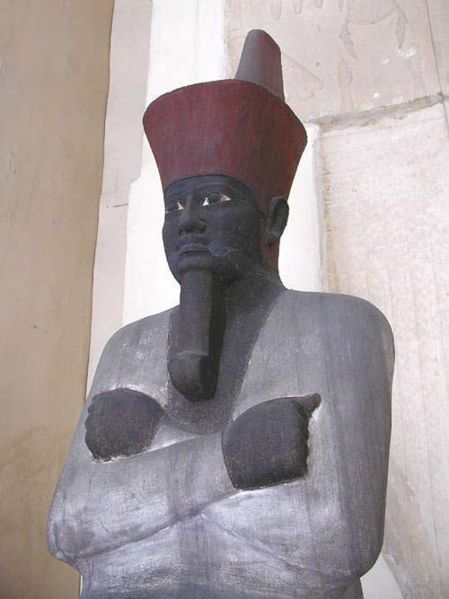 The Middle Kingdom
Lots of cool stuff probably happened…
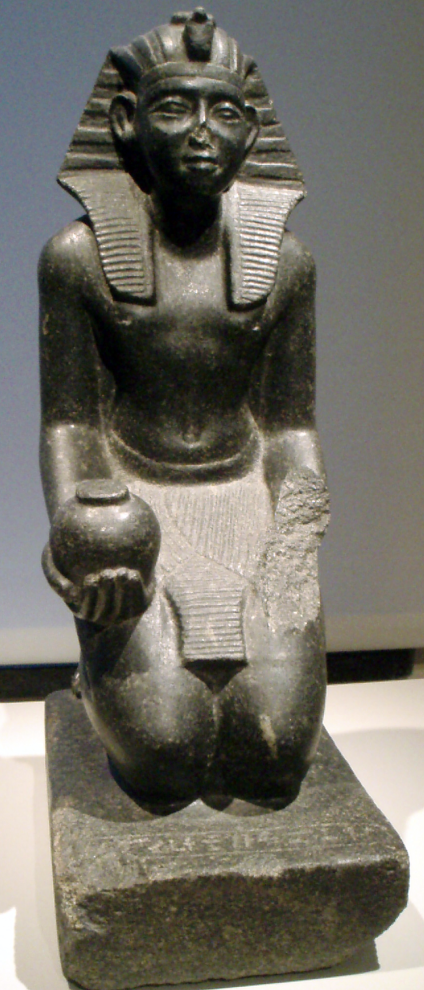 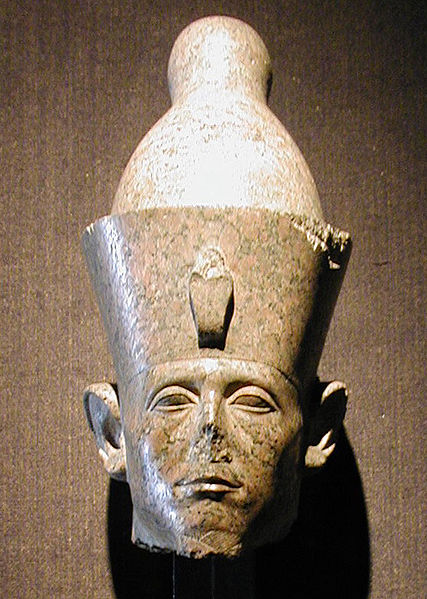 …but it’s outside the scope of this course…
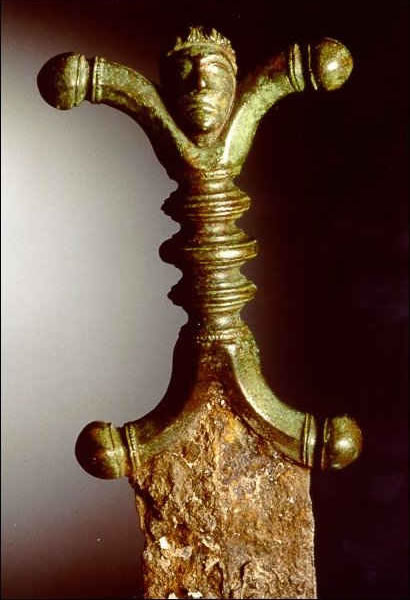 Hyksos
Nomads?
	Set up a capital in the delta.

Shared Bronze Age technology (moving beyond Stone Age)
Some rights reserved by Hull City Council
Diffusion of Bronze Age Technology
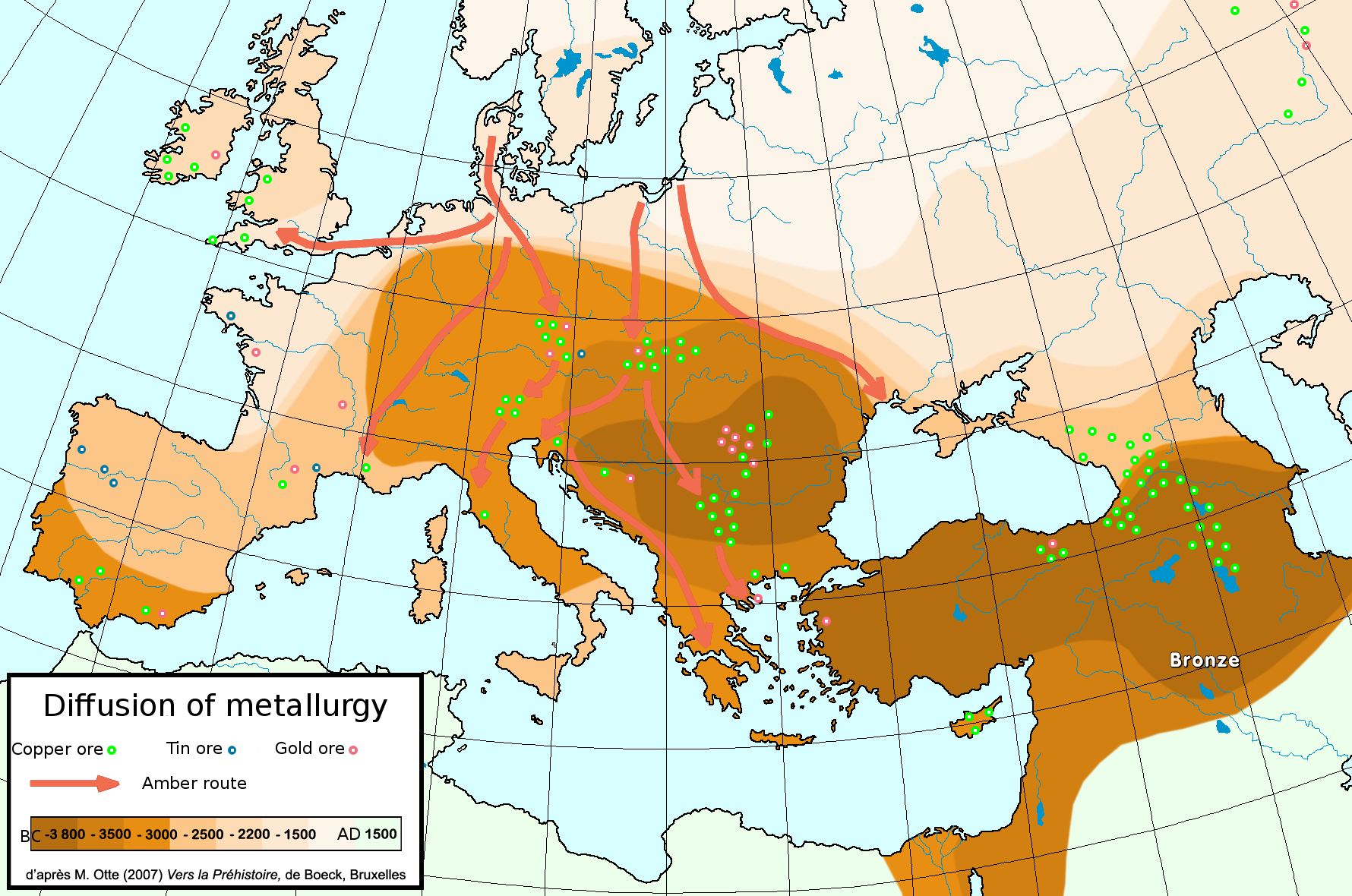 Hittite Empire
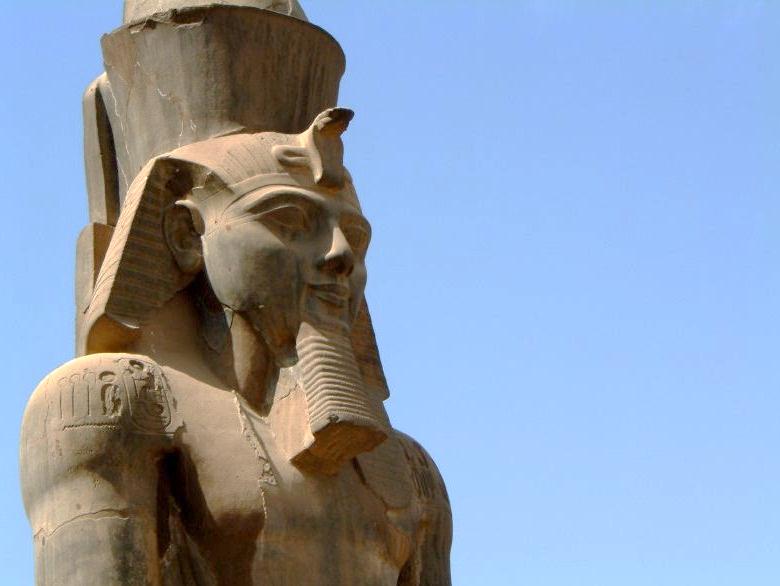 The New Kingdom
Some rights reserved by sukesu
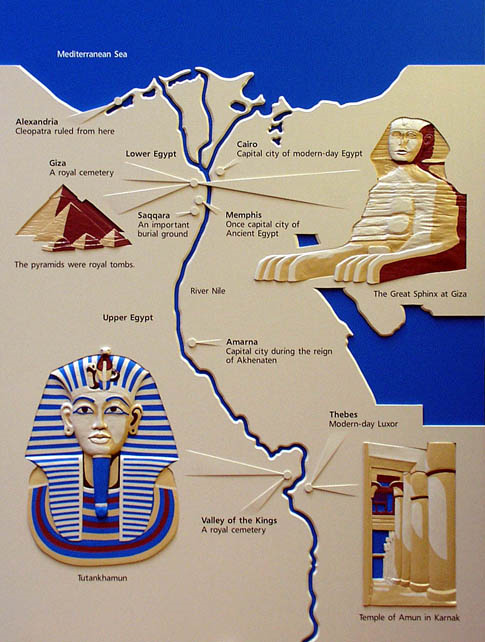 The New Kingdom
Capital:  Thebes
(Upper Egypt)
Important Pharaohs:

Hatshepsut
Thutmose III
Akhenaten
Tutankhamun 
Ramses II [the Great]
Old Kingdom vs. New Kingdom
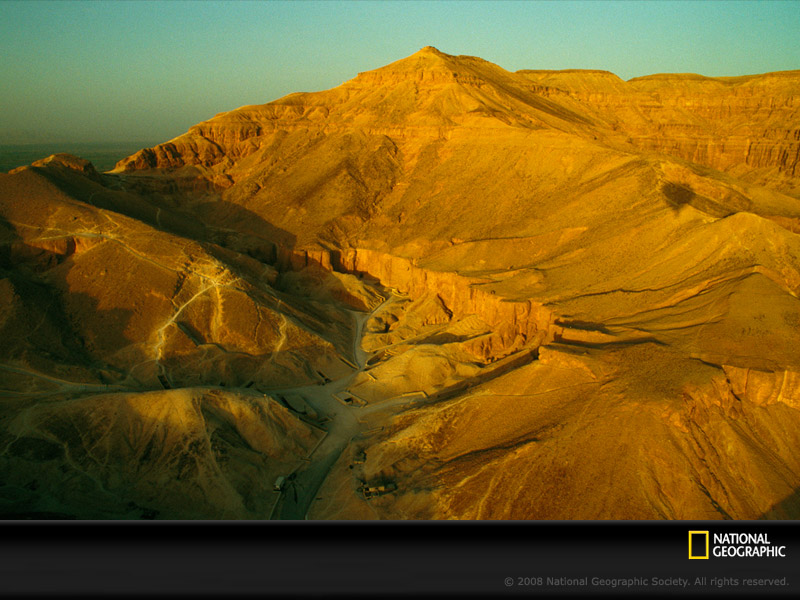 The Valley of the Kings
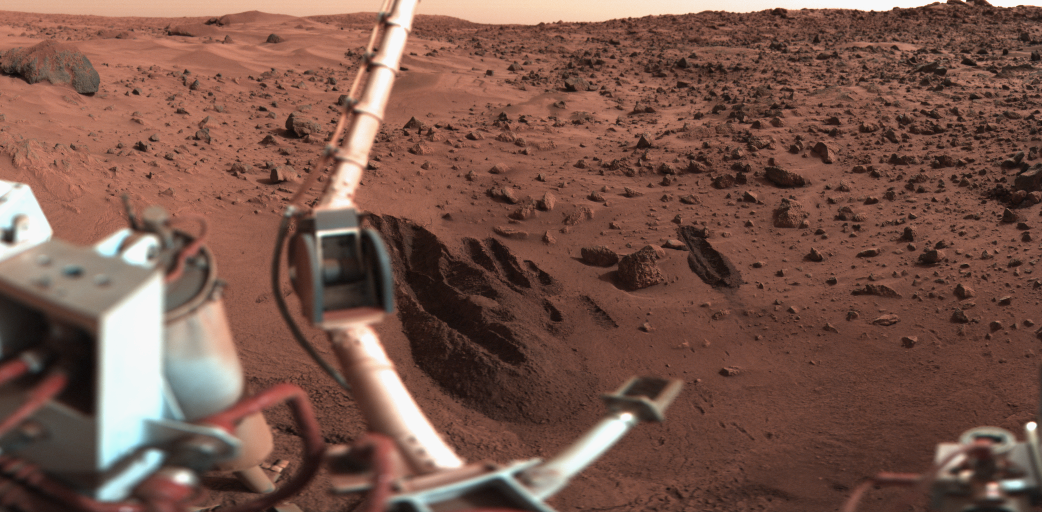 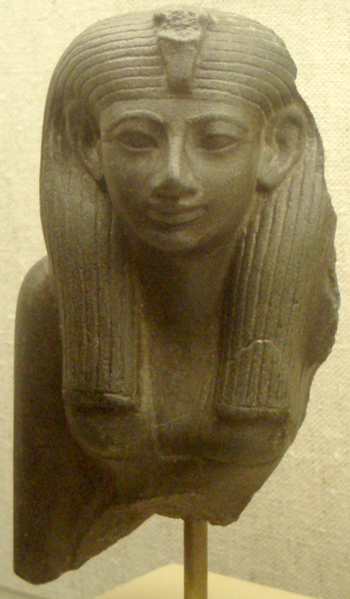 Hatshepsut
Female Pharaoh
One of the first known female rulers

“King” of Egypt
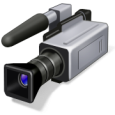 Hatshepsut as “King” of Egypt
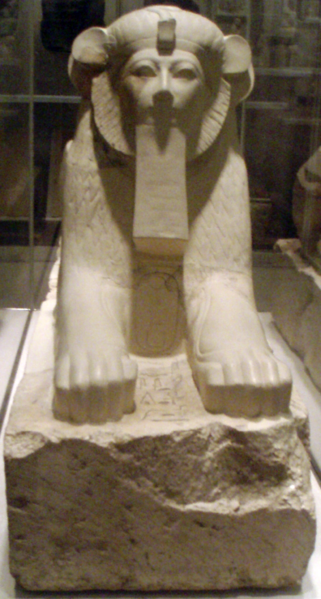 Hatshepsut’s Temple
Valley of the Kings
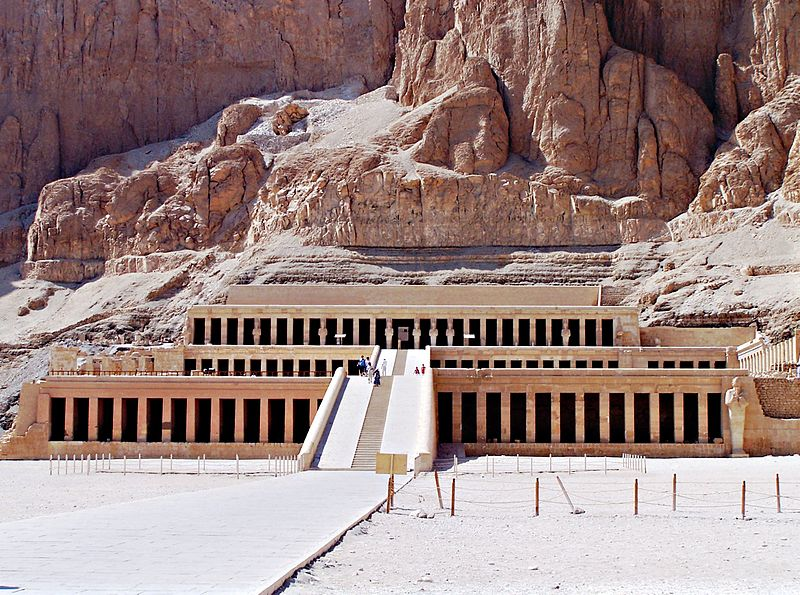 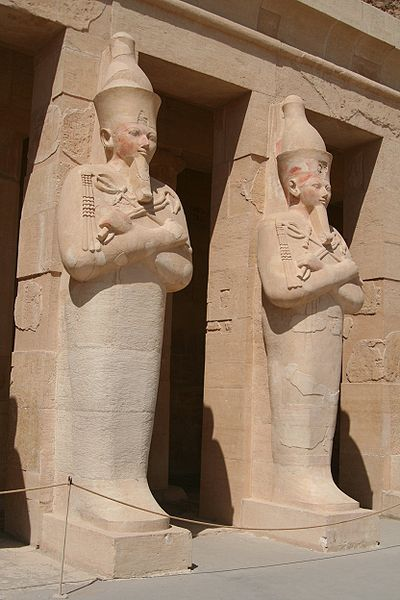 Statues of Hatshepsut at Her Tomb
In what god’s image is she represented here?
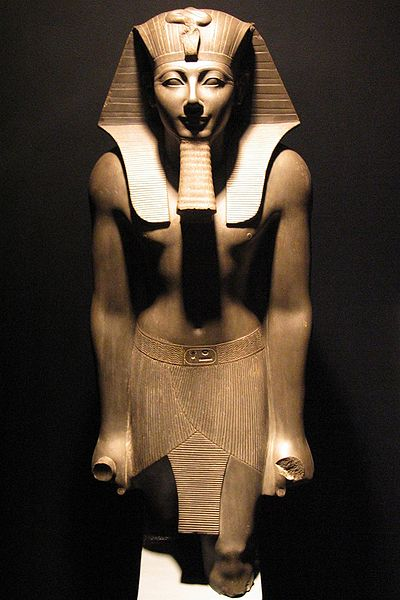 Thutmose III
Hatshepsut’s Stepson
Co-regent until her death
Sole ruler afterwards
Commanded her armies
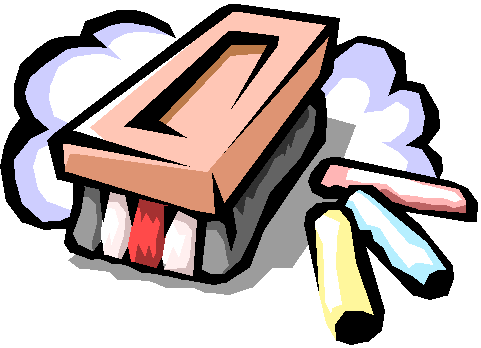 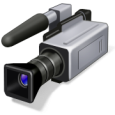 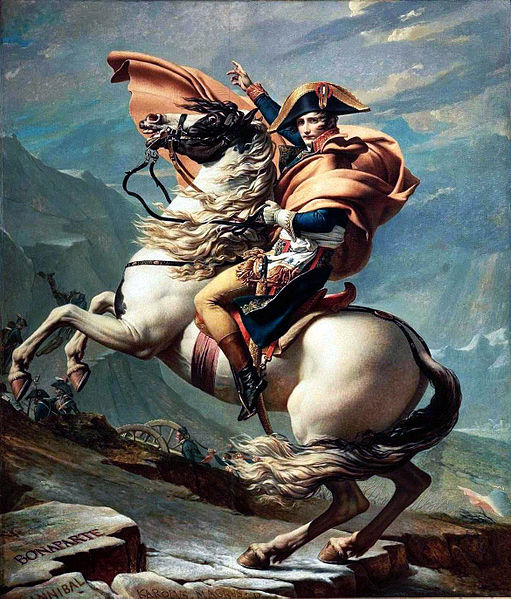 Napoleon of Egypt
Great military leader and conqueror
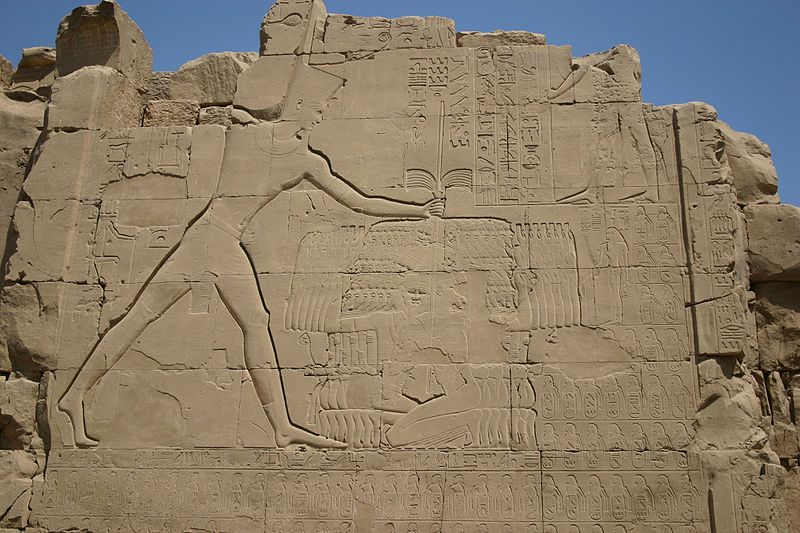 Thutmose III smites his enemies…
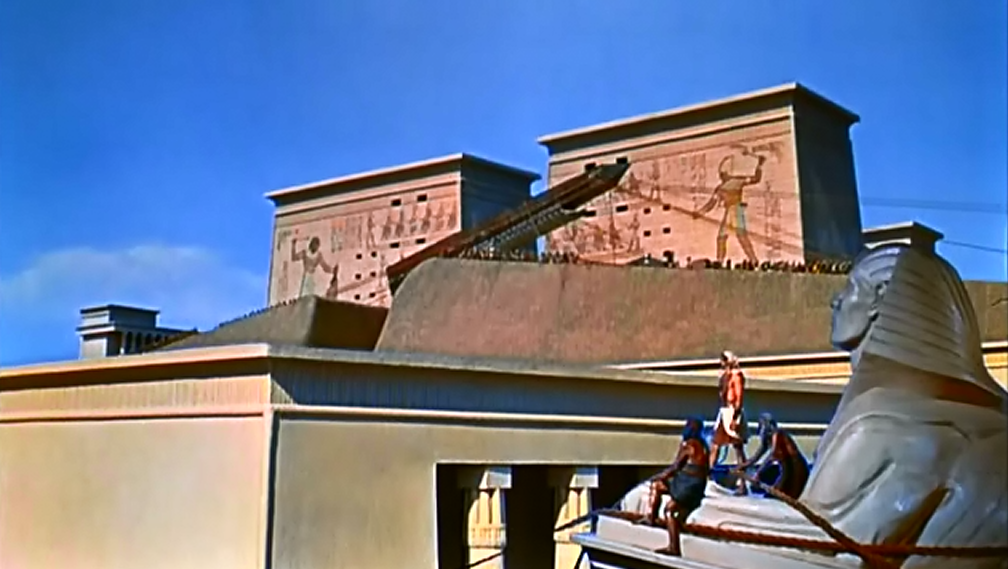 Obelisks
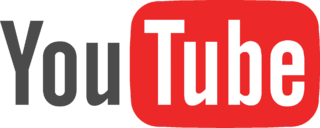 CLICK the logo to watch a clip from The Ten Commandments on YouTube!
Lateran Obelisk
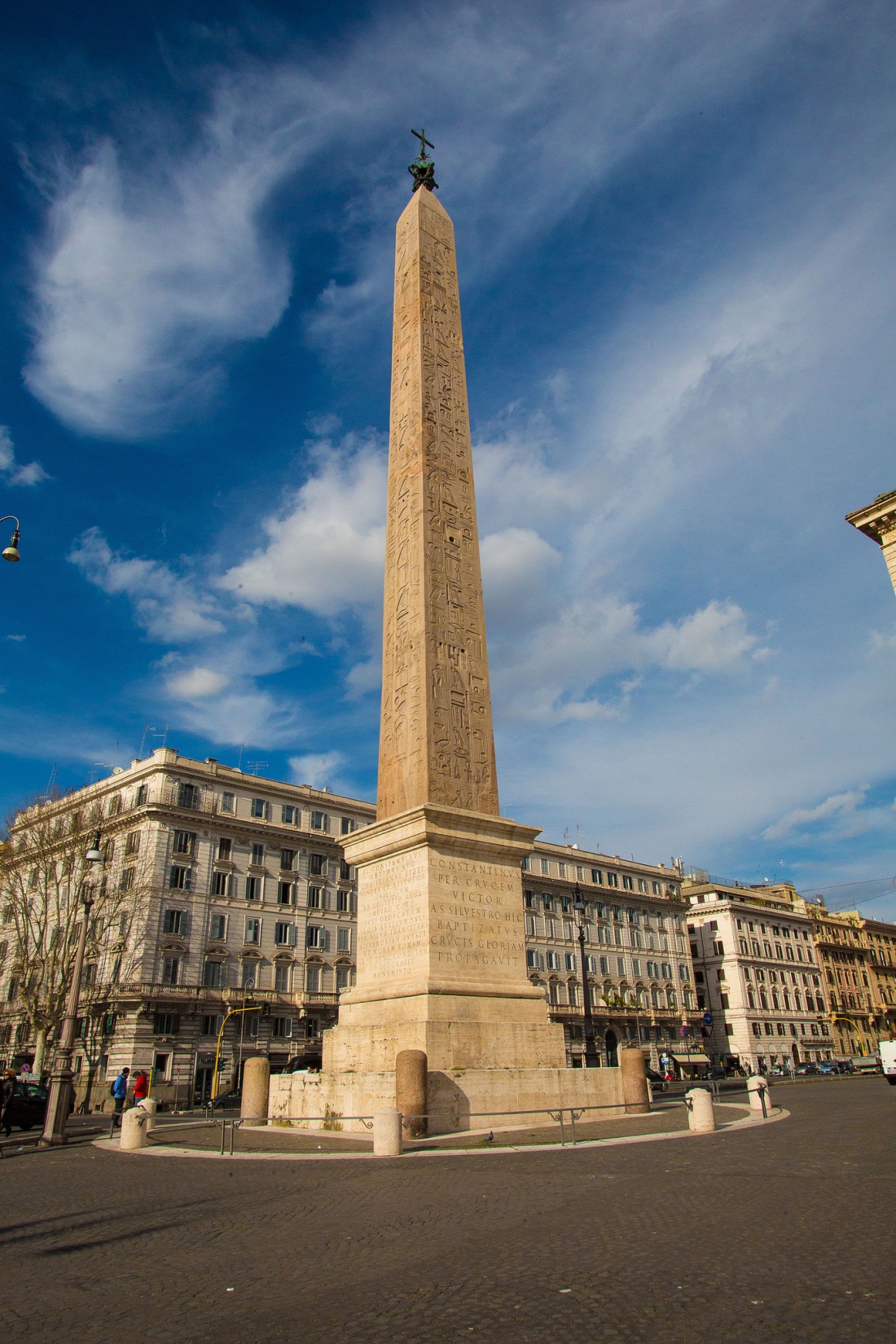 Vatican City (Rome)
Erected by Thutmose III to  commemorate his victories

Tallest obelisk in Rome
Shipped from Egypt
32 m. tall
230 tons
Photo Credit:
Roman Catholic Archdiocese of Boston
Lateran Obelisk
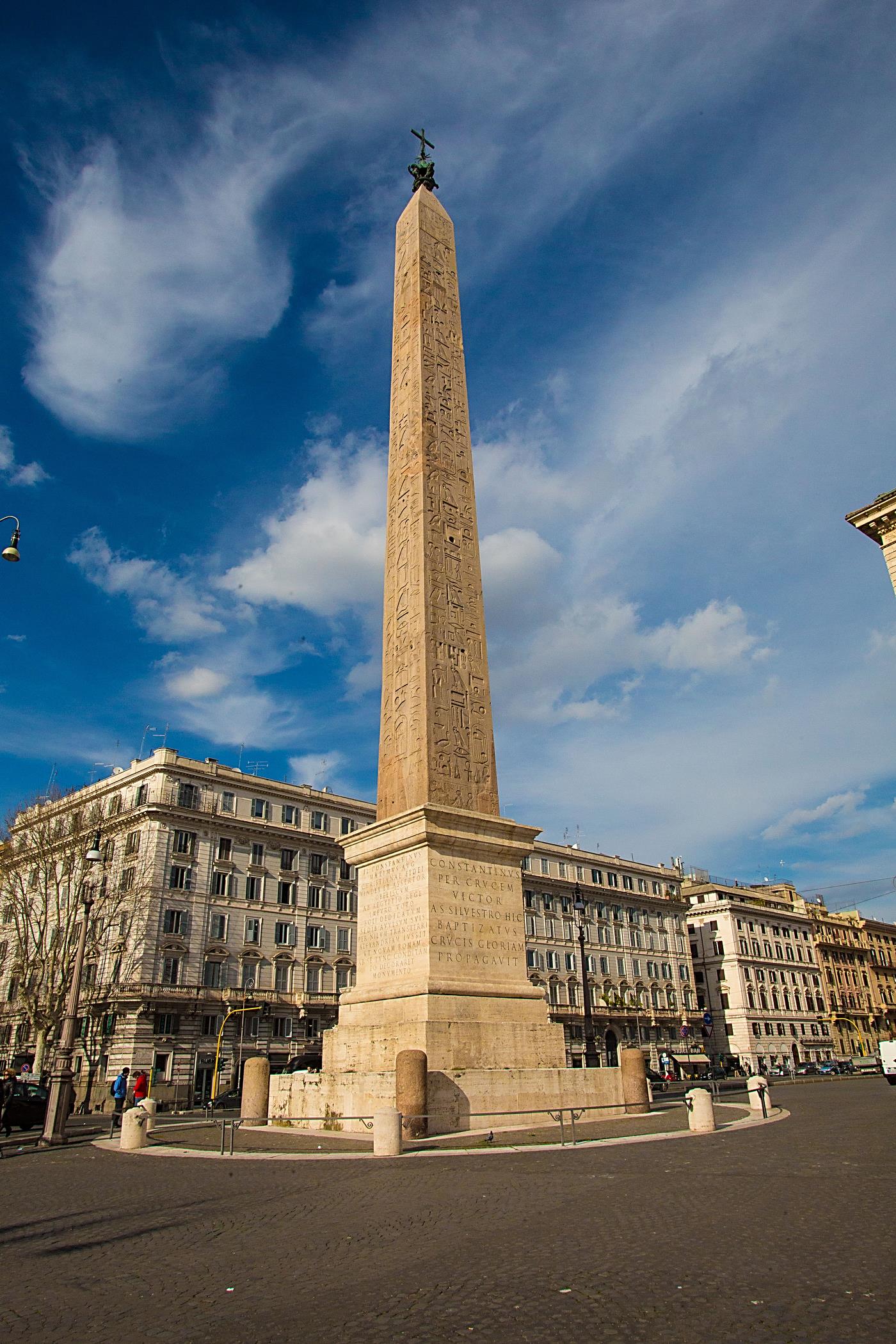 Vatican City (Rome)
Erected by Thutmose III to  commemorate his victories

Tallest obelisk in Rome
Shipped from Egypt
32 m. tall
230 tons
Photo Credit:
Roman Catholic Archdiocese of Boston
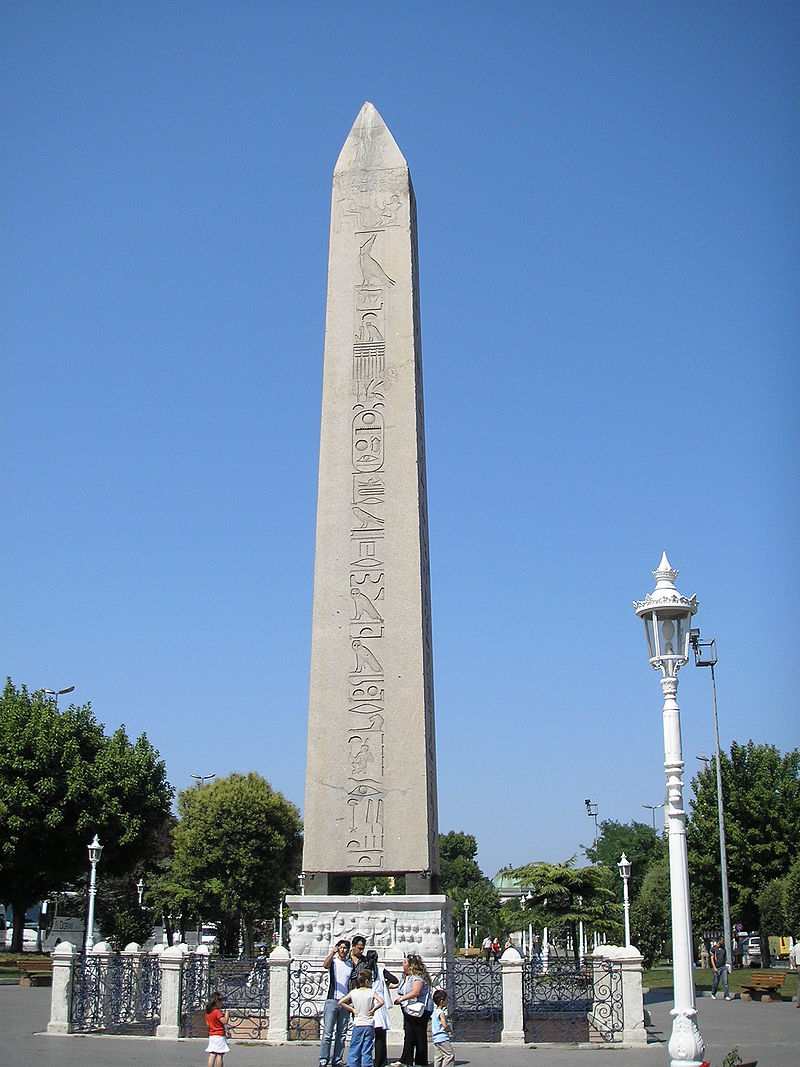 Obelisk of Theodosius
Another of Thutmose III’s obelisks was transported to Constantinople by Theodosius I.
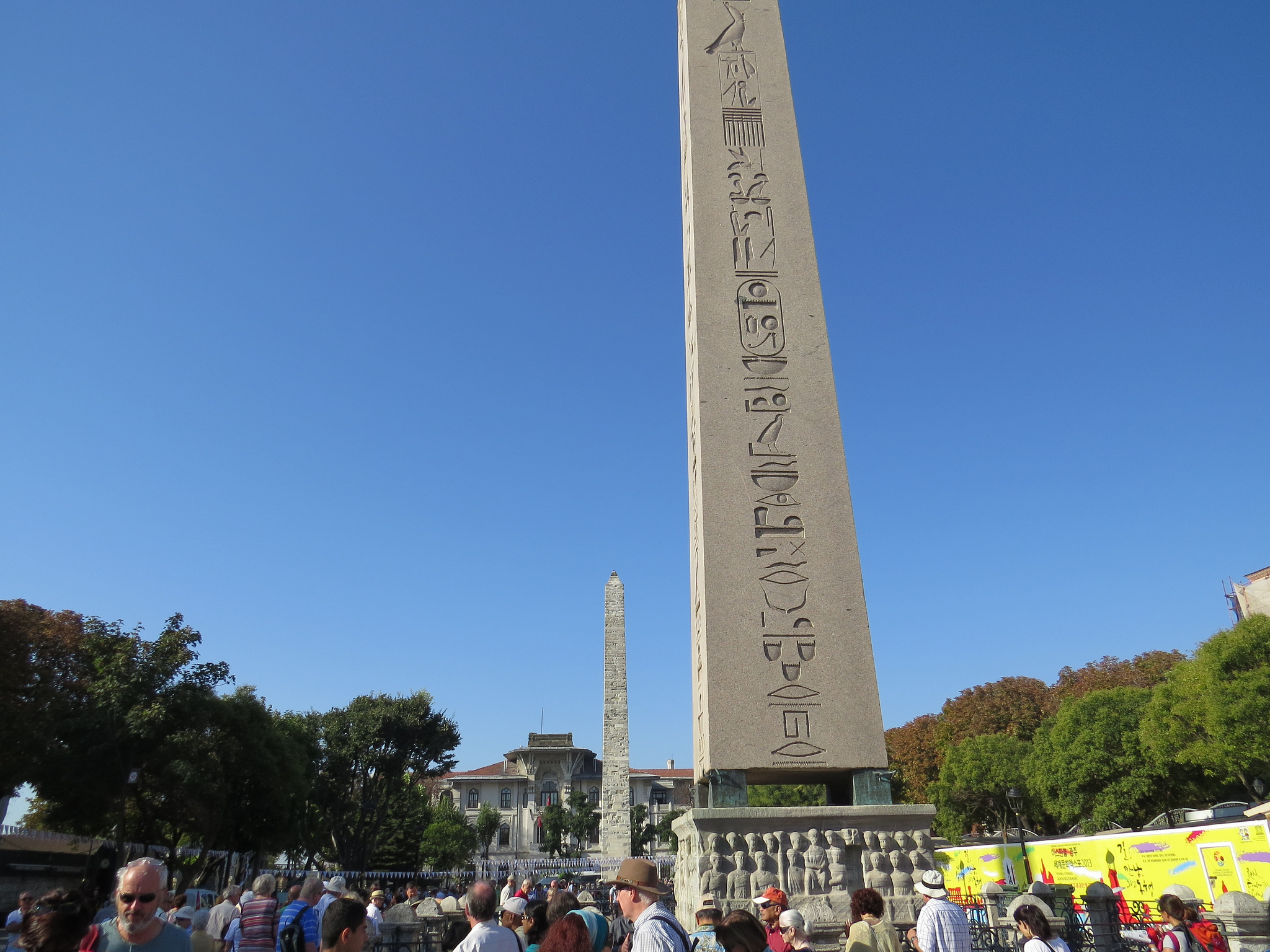 Photo by David Berkowitz
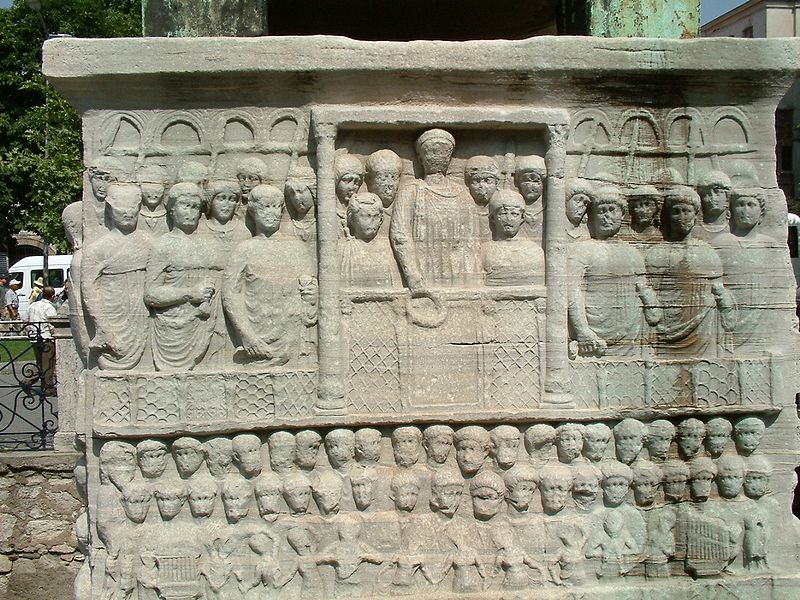 Photo Credit: Radomil
Akhenaten (and Nefertiti)
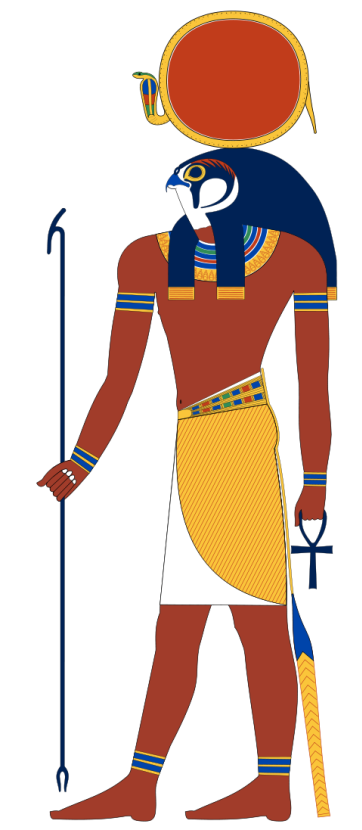 MONOTHEISM

Akhenaten claimed that the sun (Aten) was the only god.
Picture Credit: Jeff Dahl
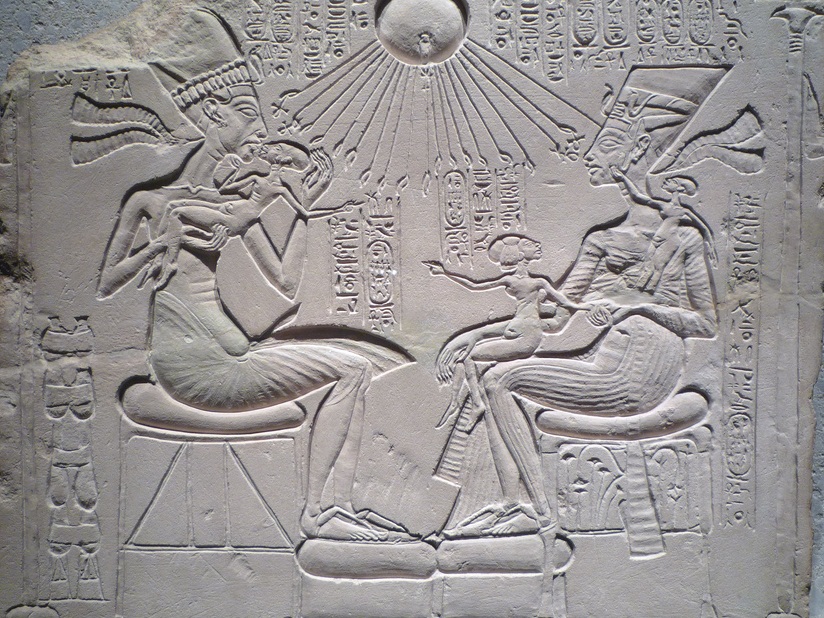 Photo by profzucker
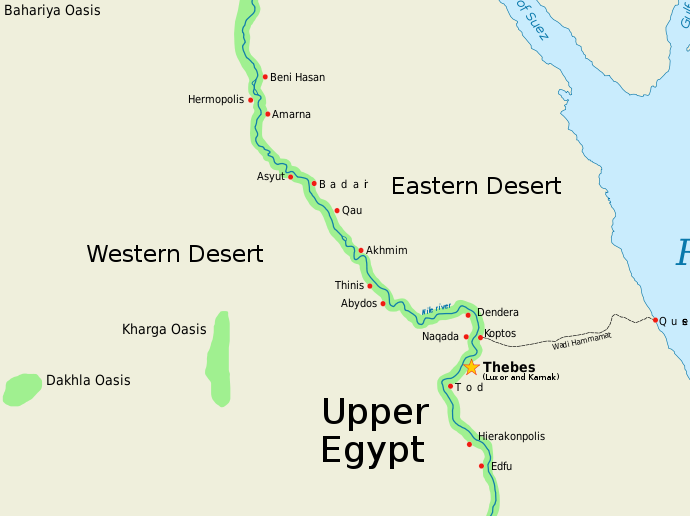 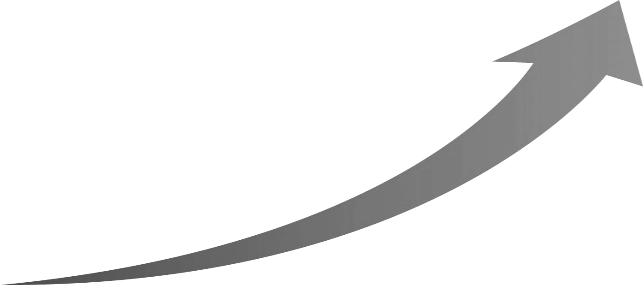 AmarnaA New Capital
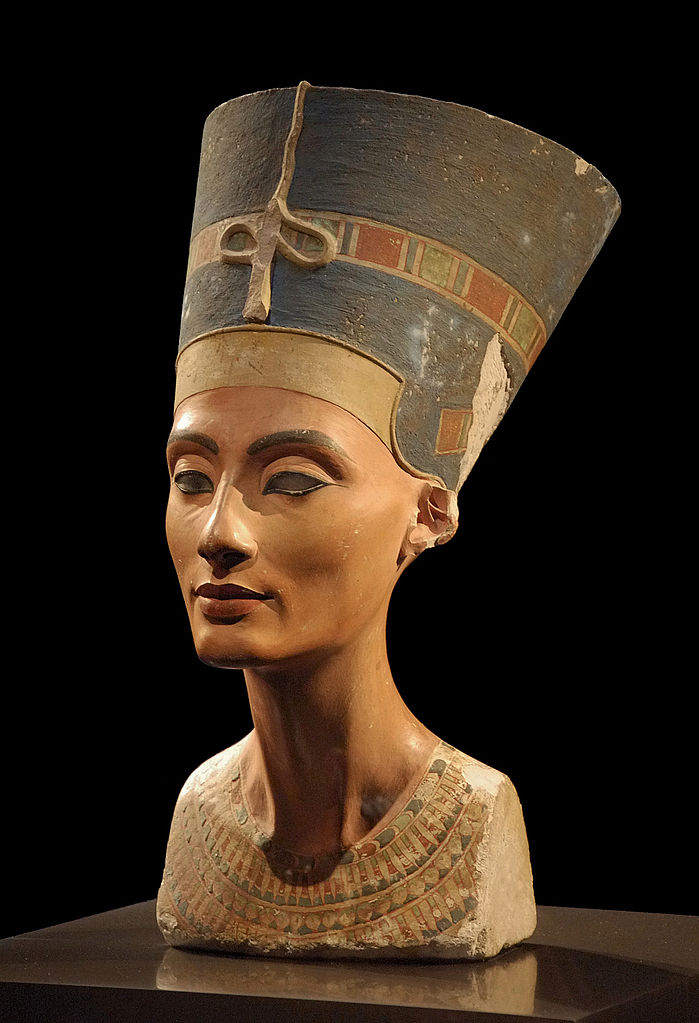 Nefertiti
Akhenaten’s “Great Wife”
Bust of Nefertiti discovered in the ruins of Amarna
Photo by Philip Pikart
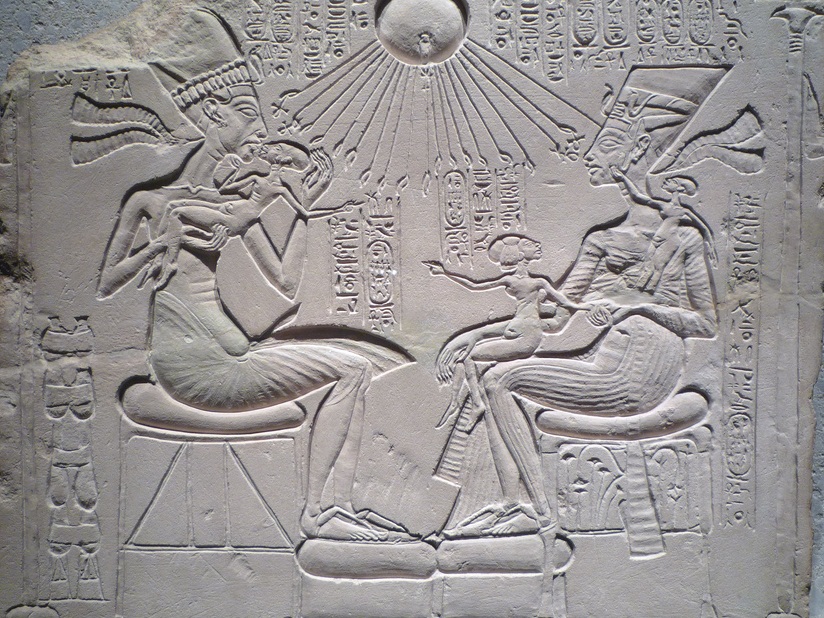 FAIL
Monotheism in Egypt died with Akhenaten…
	…but the idea survived to fight another day.
Photo by profzucker
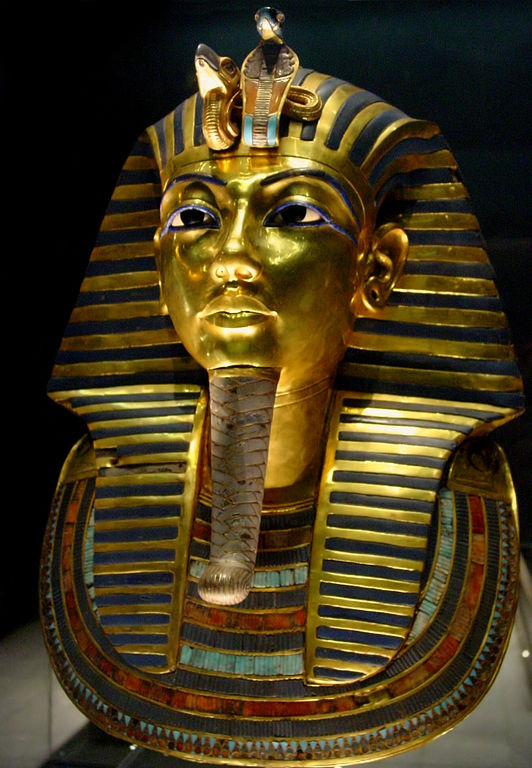 “King Tut”
Tutankhamun
Son of Akhenaten

Polytheism Re-established
Capital  Thebes

1922 – Nearly intact tomb discovered
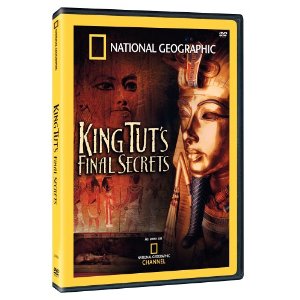 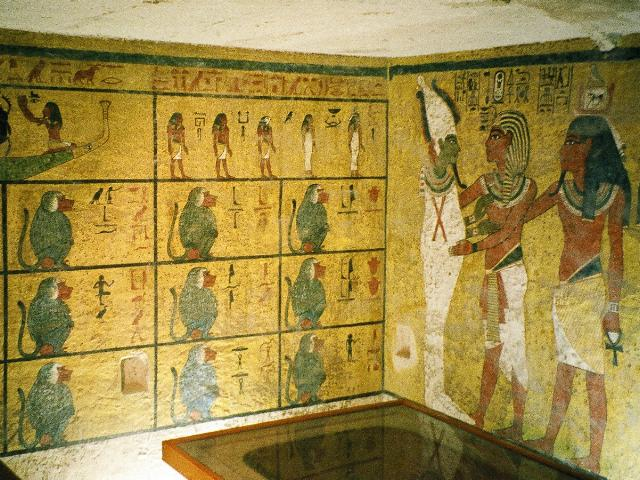 King Tut’s Tomb
Discovery of nearly intact tomb in 1922 sparked interest in ancient Egypt
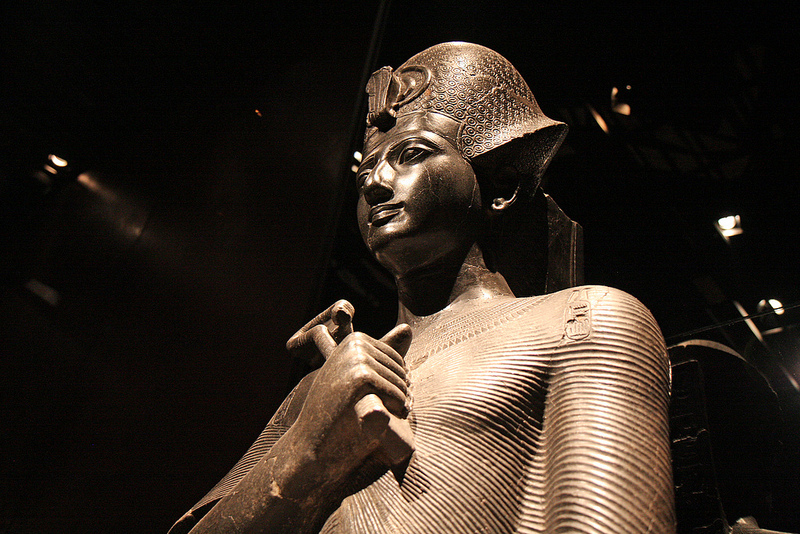 Ramses II“The Great”
Photo by Soloegipto
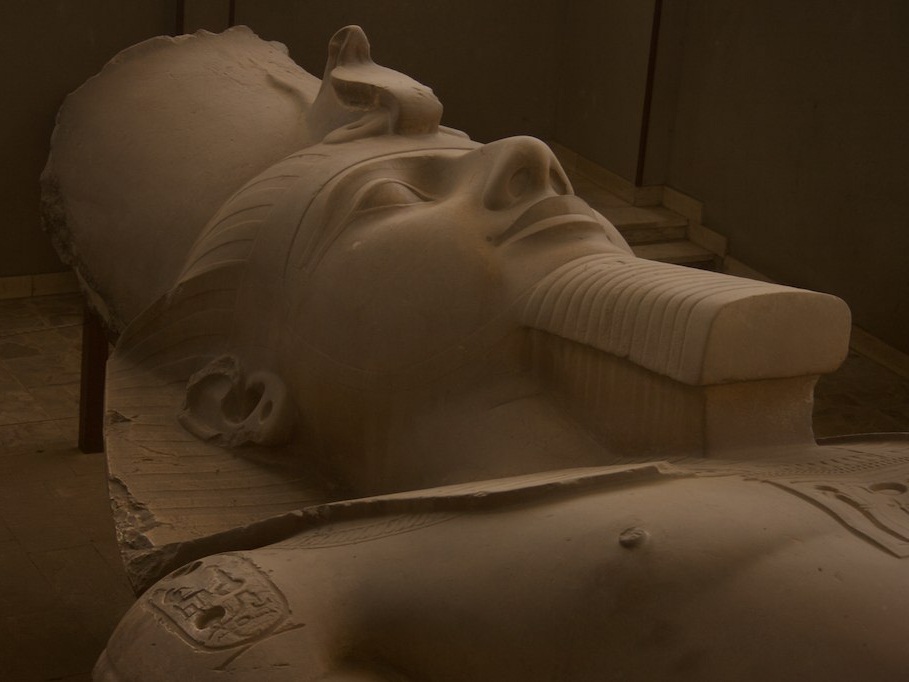 Statue of Ramses II
Reigned 1279-1213 B.C.
Lived 96 Years

Monuments and temples galore!
Photo by lamimesis
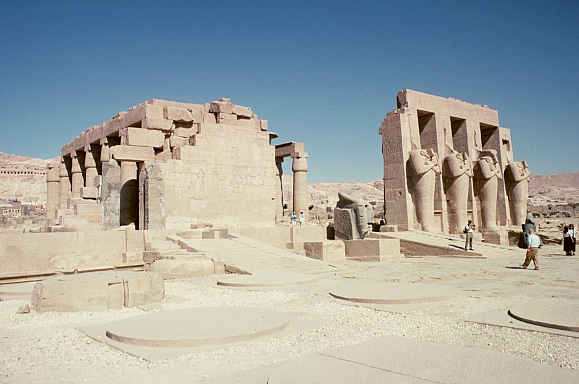 The Ramesseum
CLICK for more photos
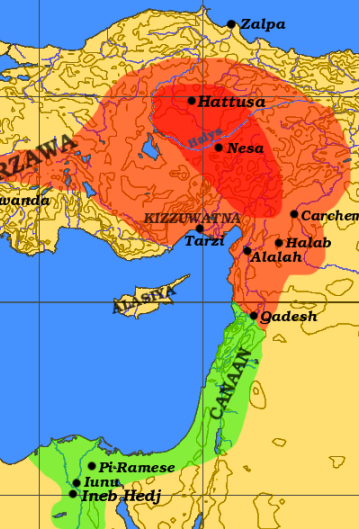 Battle of Kadesh
Hittite Empire
Asia Minor
Modern Turkey
Ramses II vs. Hittites
Large chariot battle
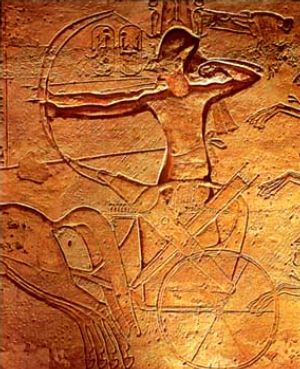 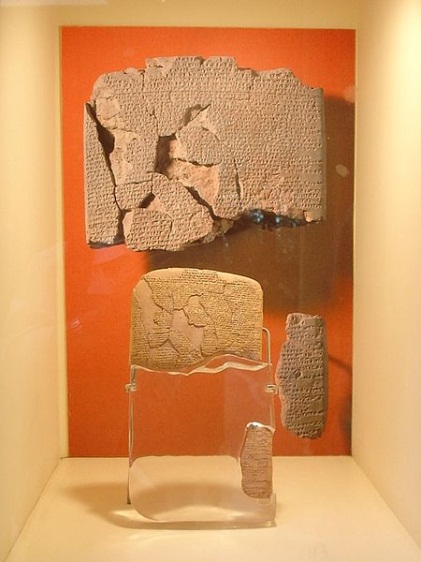 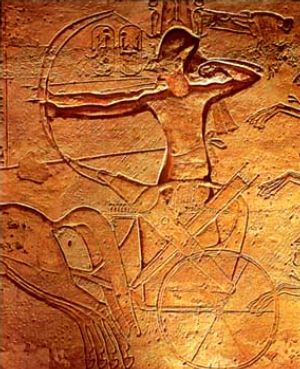 Ramesses atop chariot, at the battle of Kadesh. (Relief inside his Abu Simbel temple.)
Peace Treaty
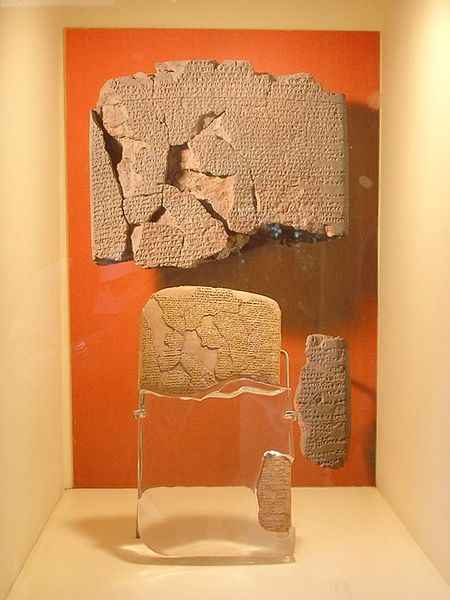 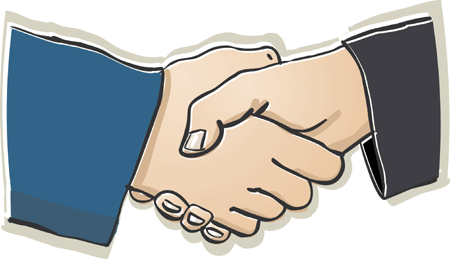 The treaty that followed the Battle of Kadesh is the oldest international agreement known to historians.
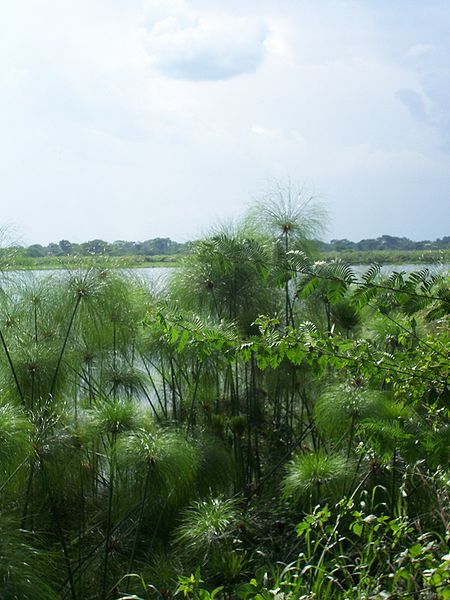 Papyrus
an ancient form of paper
	Makes writing easier, but not as durable as stone or clay
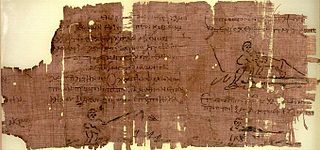 Papyrus Reeds
Rosetta Stone
Discovered 18th c.
	by Napoleon’s soldiers


allowed scholars to translate hieroglyphics

The Egyptians engraved important documents in stone.
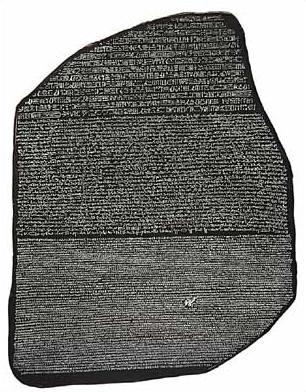 Hieroglyphics
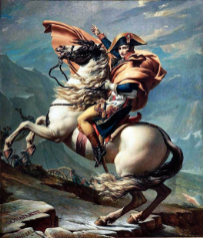 “Demotic”
Greek
Egyptology
Egypt has continued to fascinate us thousands of years later.

Egyptologists study Egypt for a living.
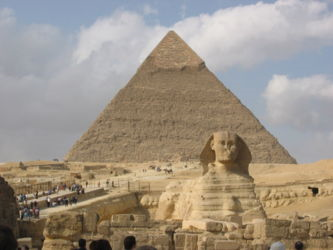 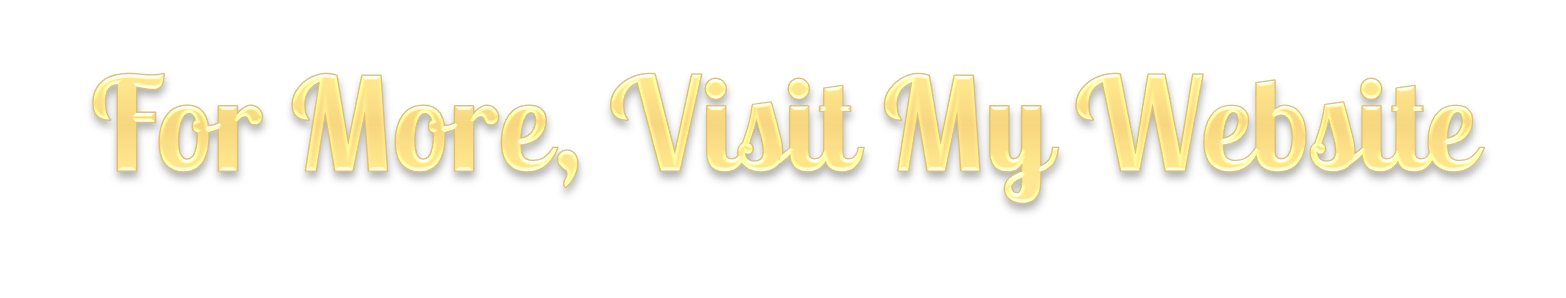 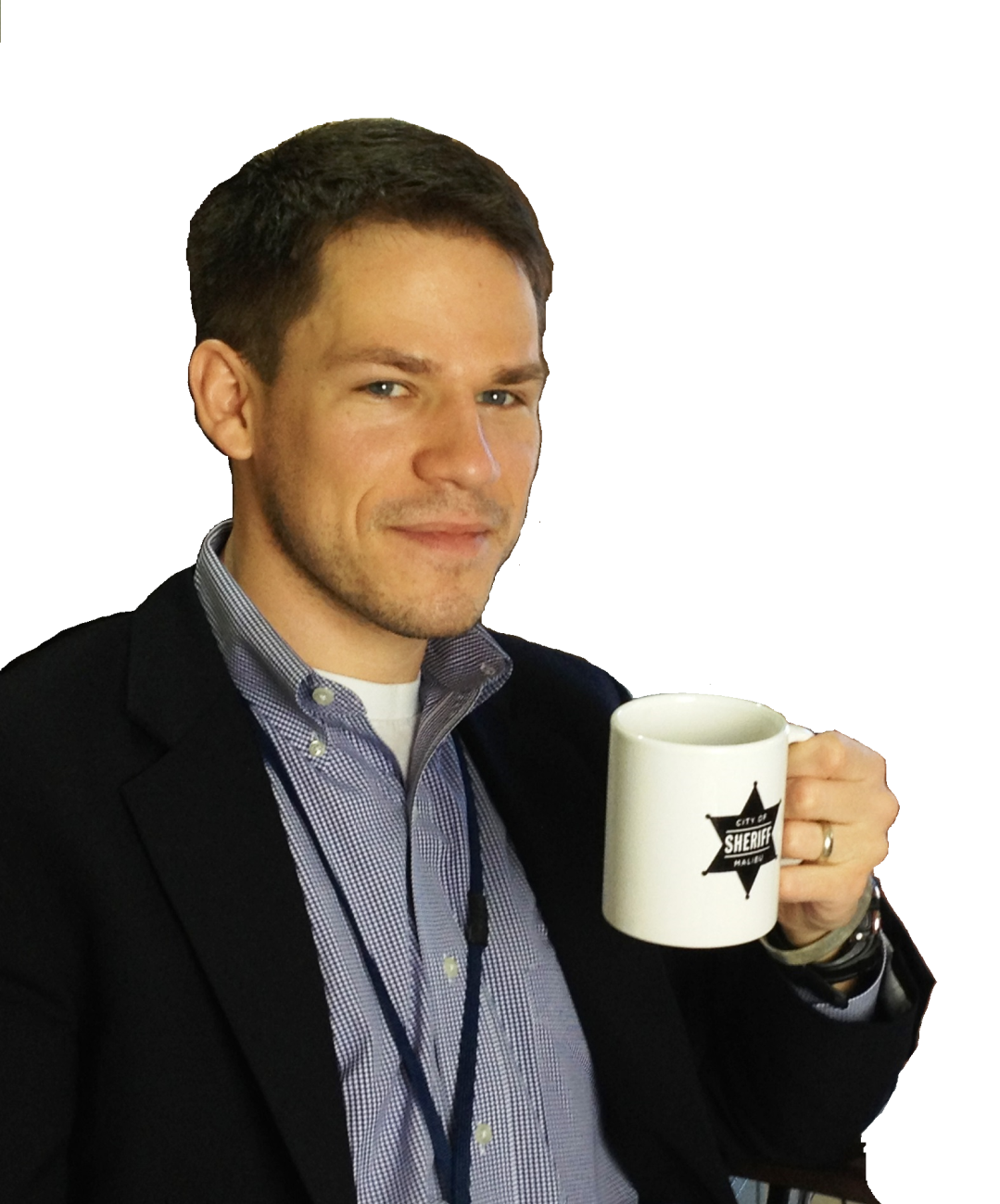 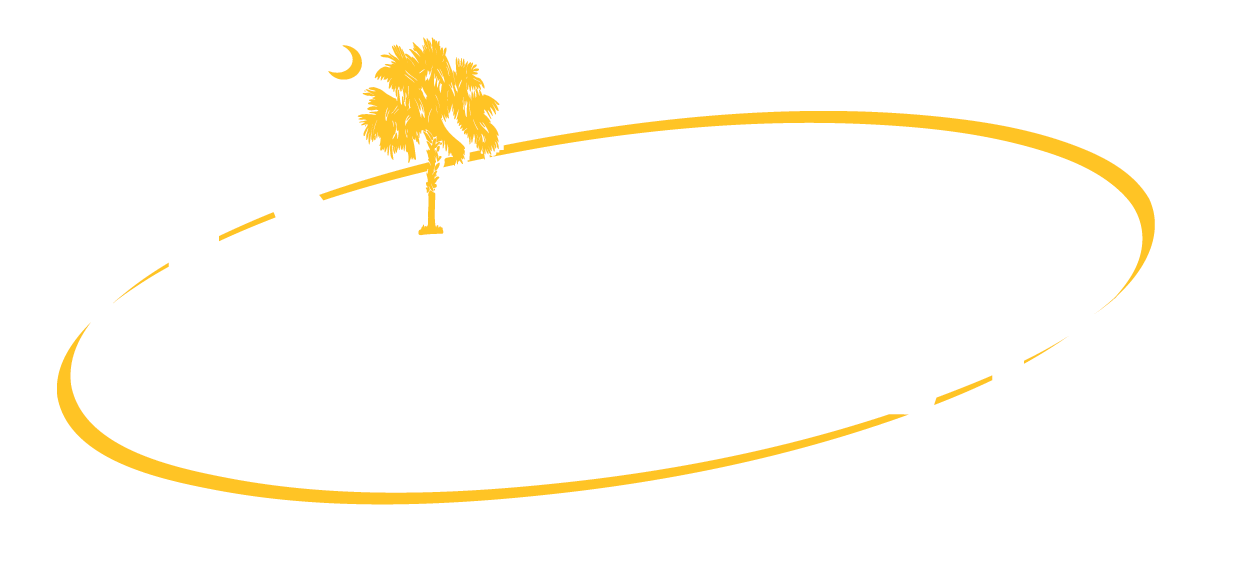 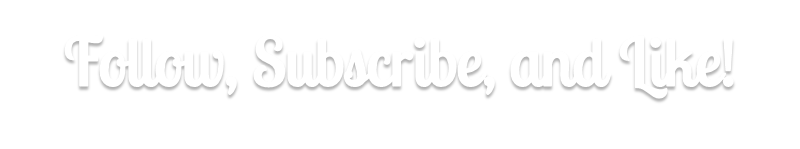 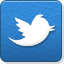 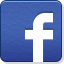 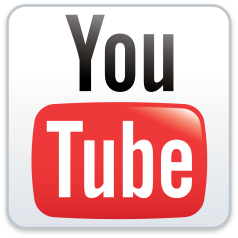